S
S
O
O
N
N
D
D
J
J
F
F
M
M
A
A
M
M
J
J
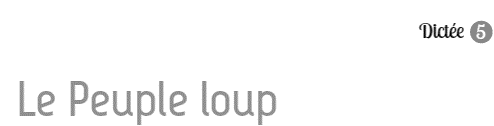 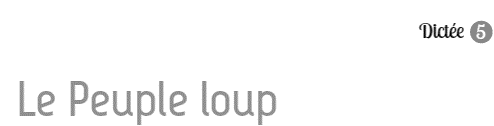 Groupe rouge
F
M
M
J
S
O
N
D
A
J
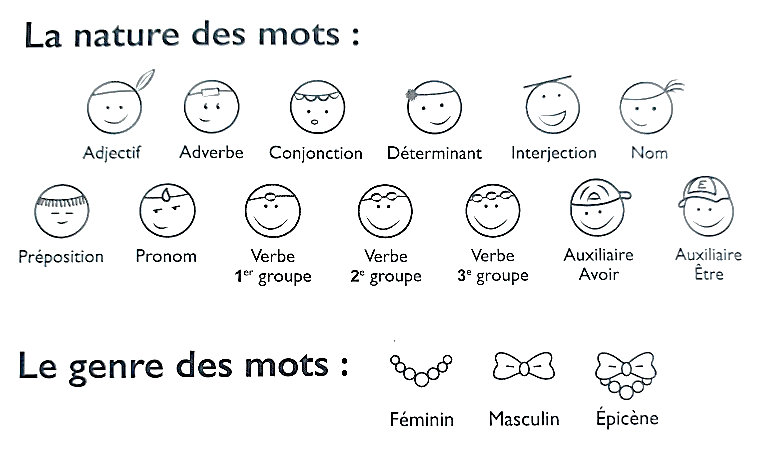 Nom masculin
Nom masculin
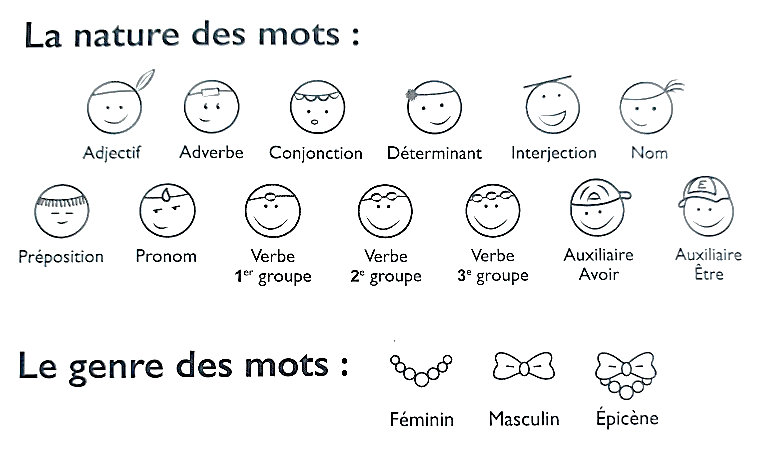 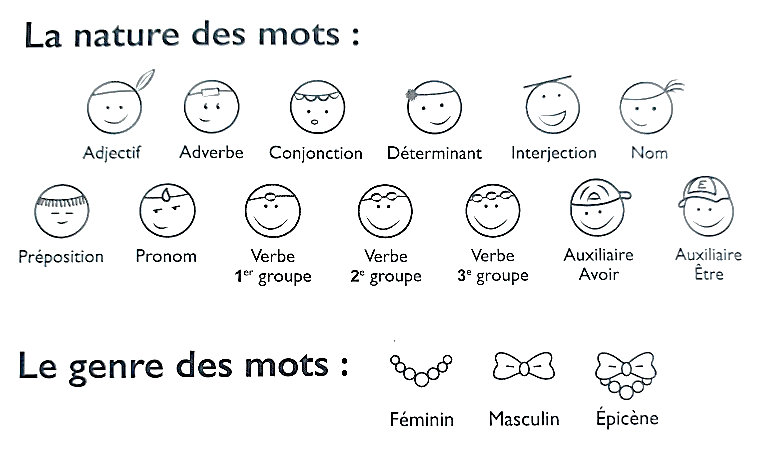 Nom masculin
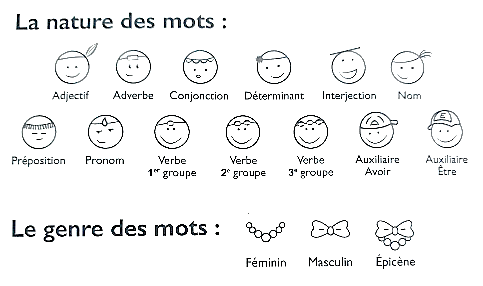 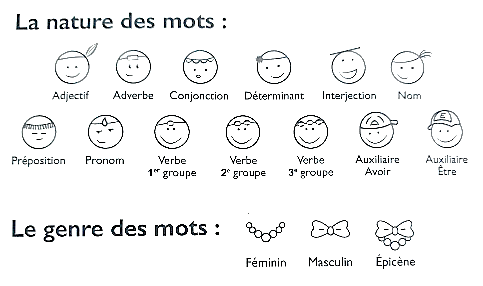 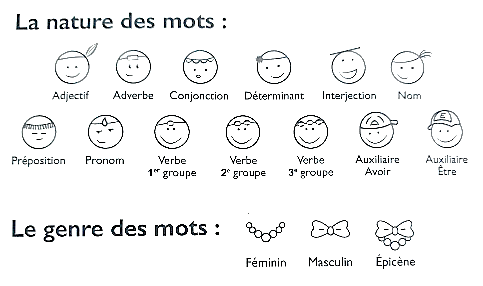 père
chasseur
loup
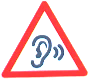 Féminin :
louve
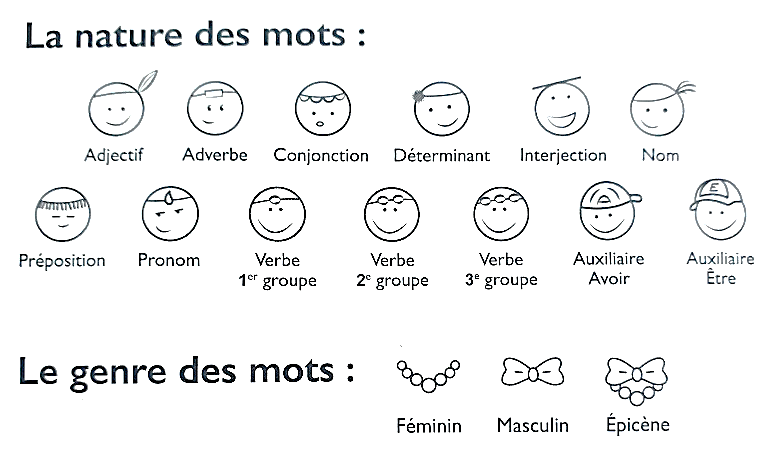 homonyme
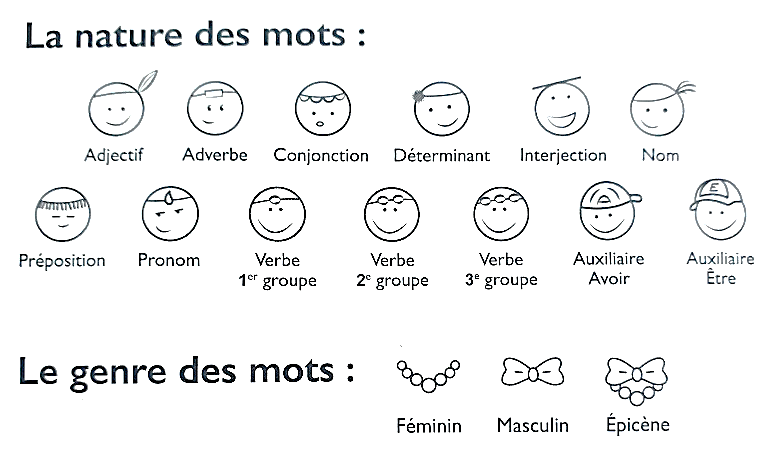 Nom féminin
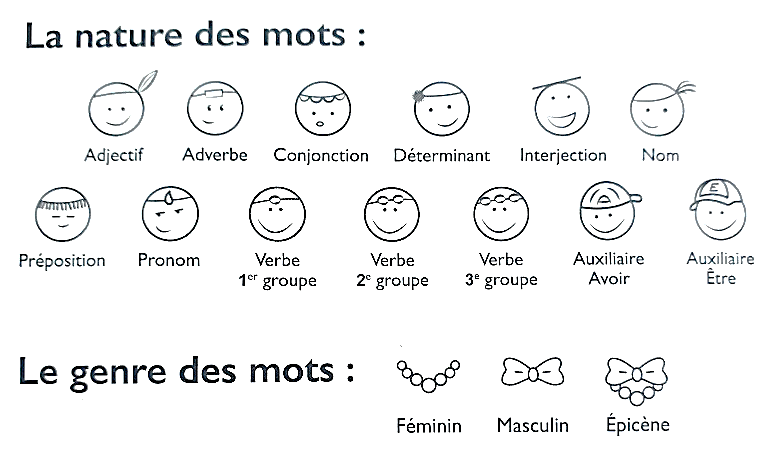 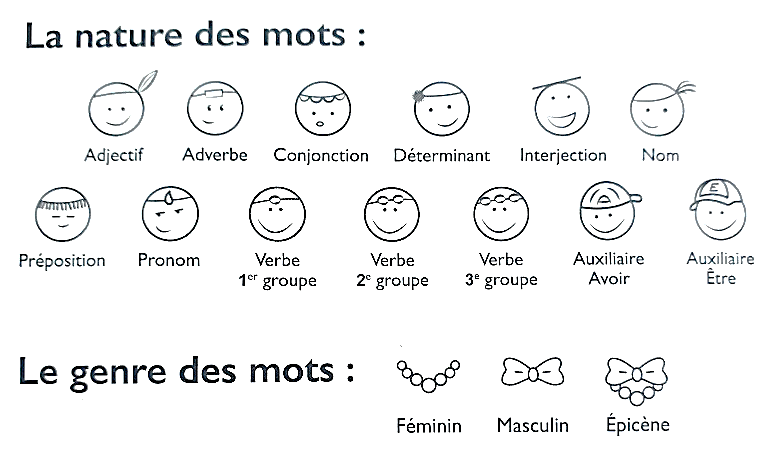 Nom féminin
Nom féminin
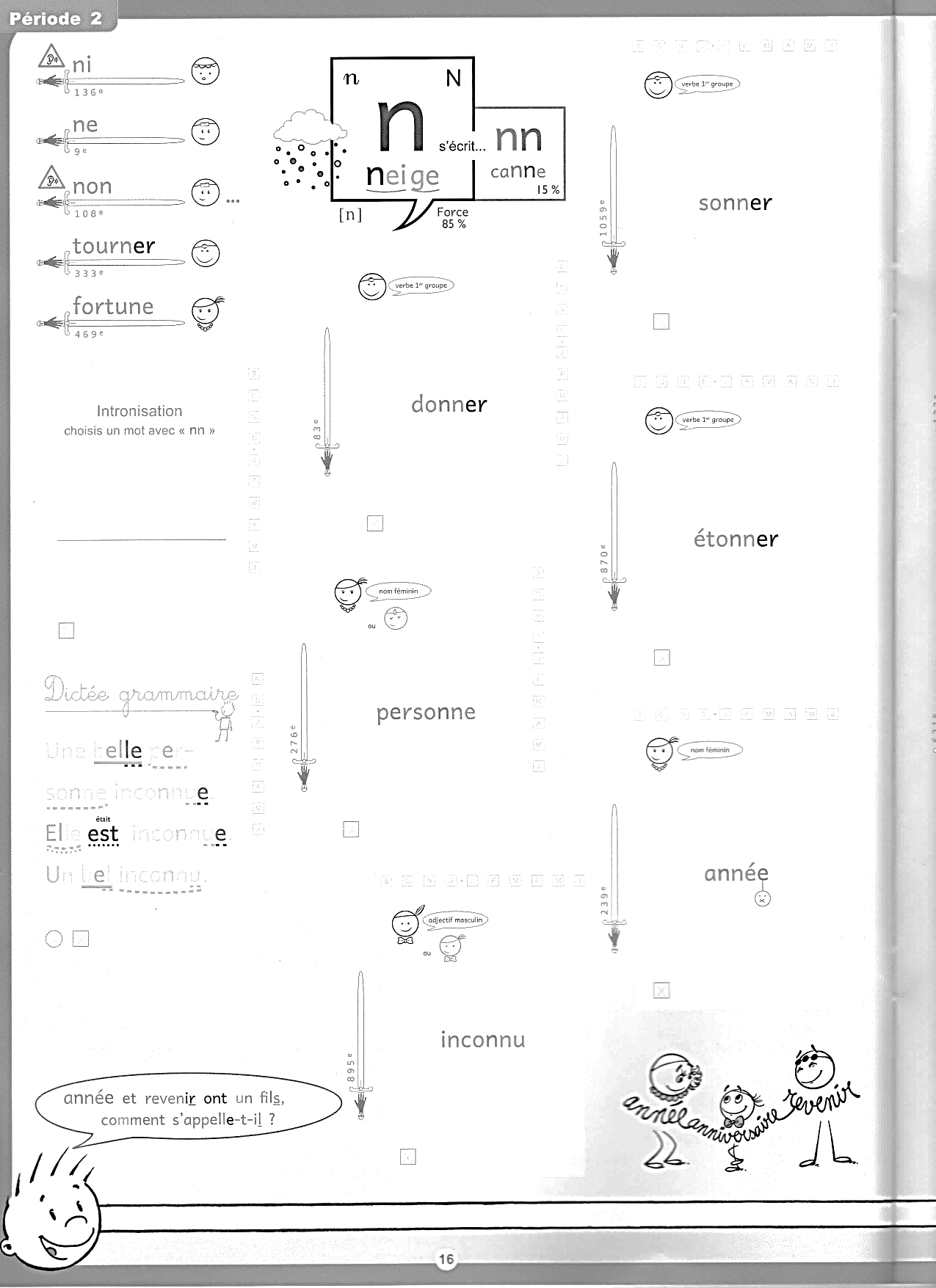 M
M
M
J
J
J
M
M
M
A
A
A
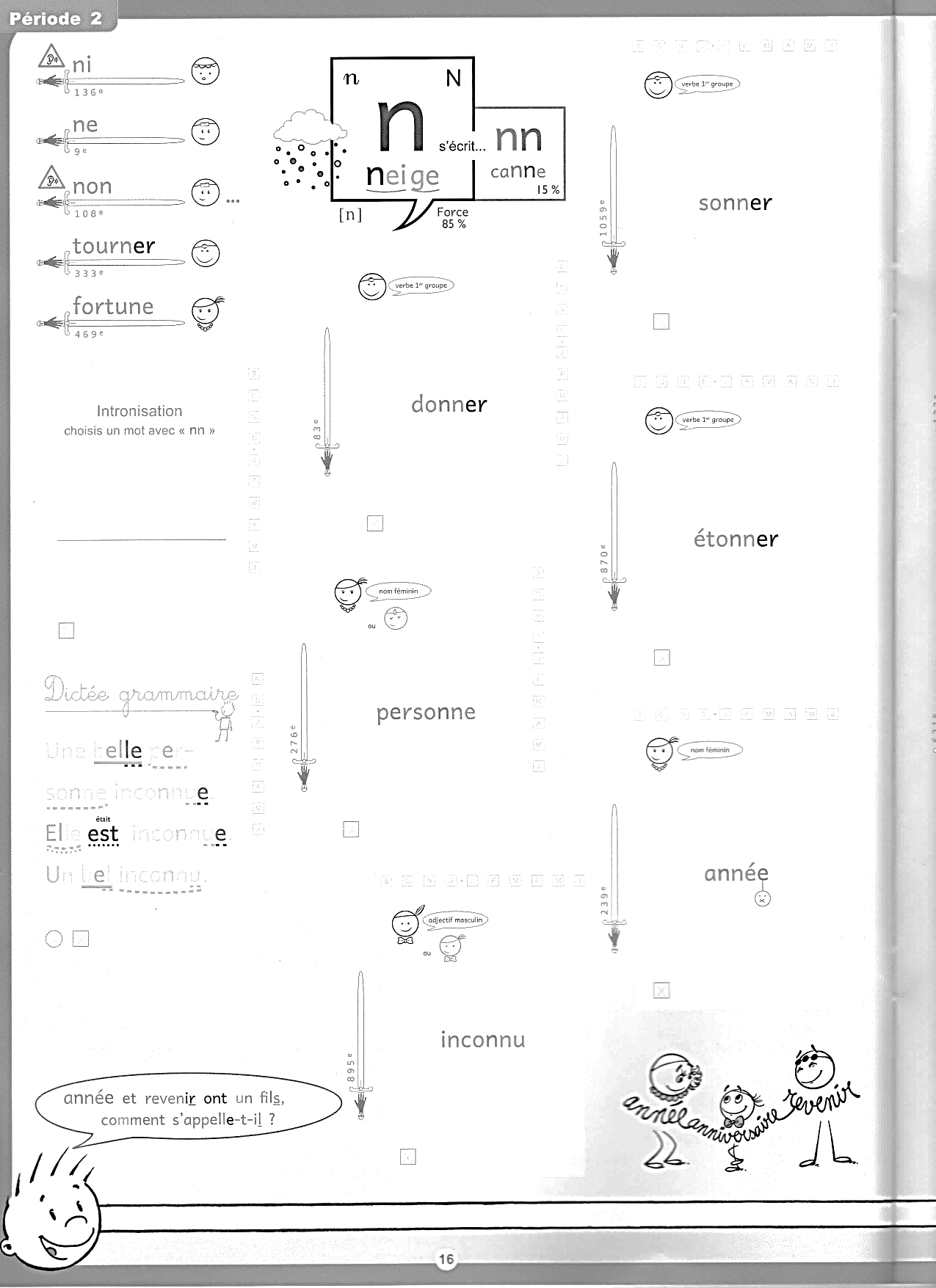 J
J
J
F
F
F
S
S
S
O
O
O
N
N
N
D
D
D
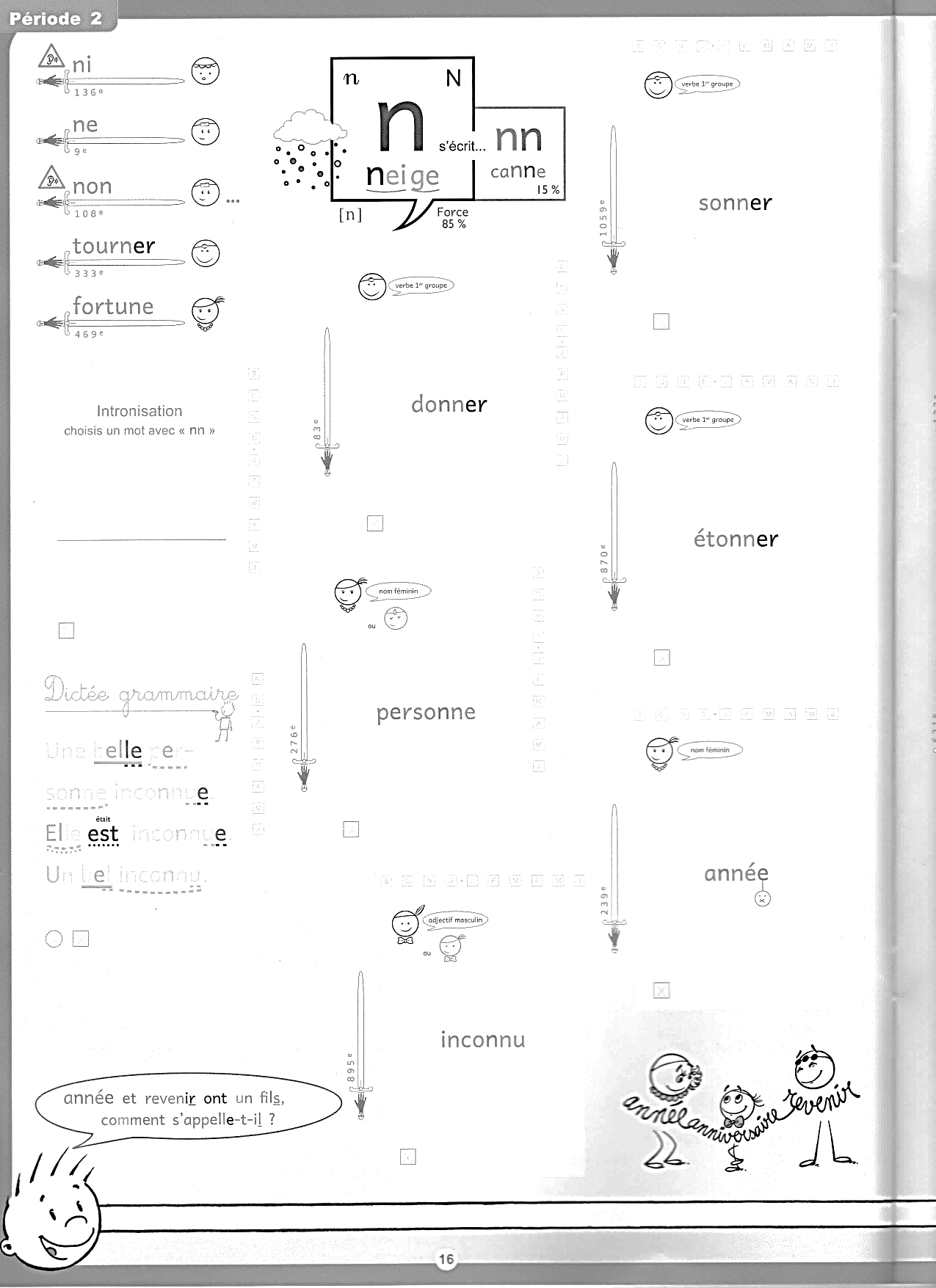 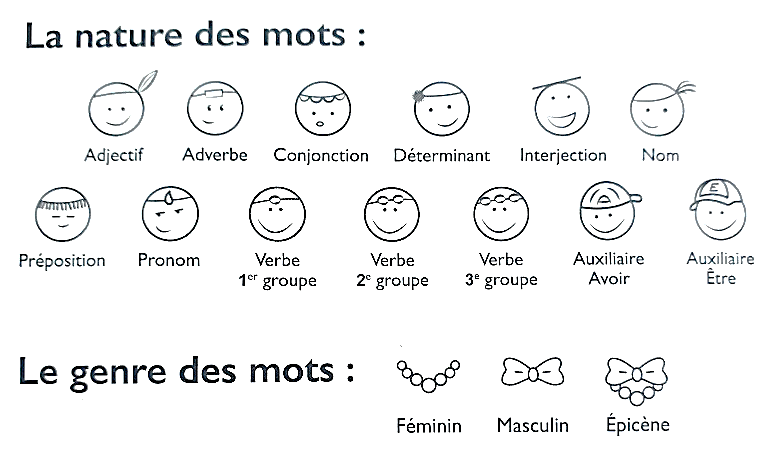 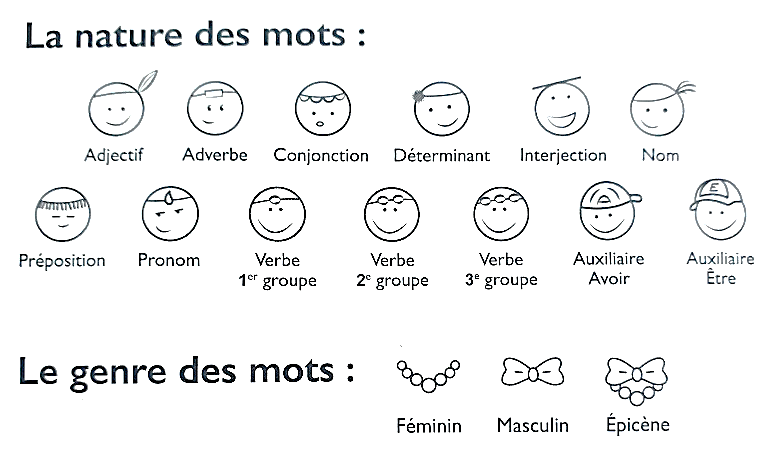 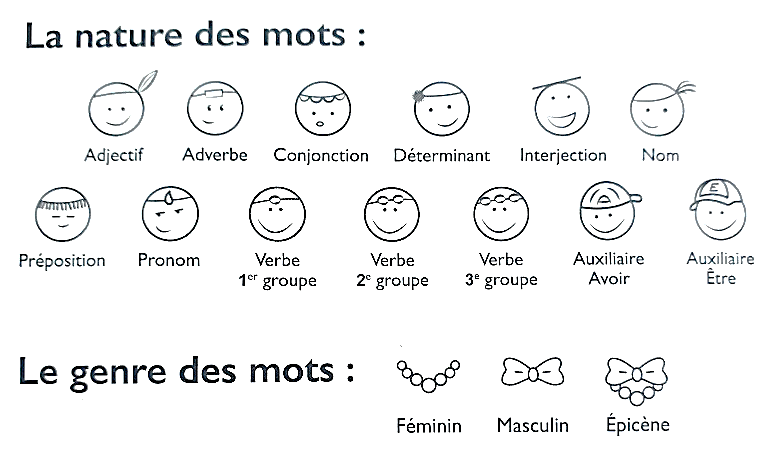 forêt
nuit
fille
D
J
F
M
A
M
F
M
M
J
S
O
N
D
A
J
J
Dictée grammaire
verbe 1er groupe
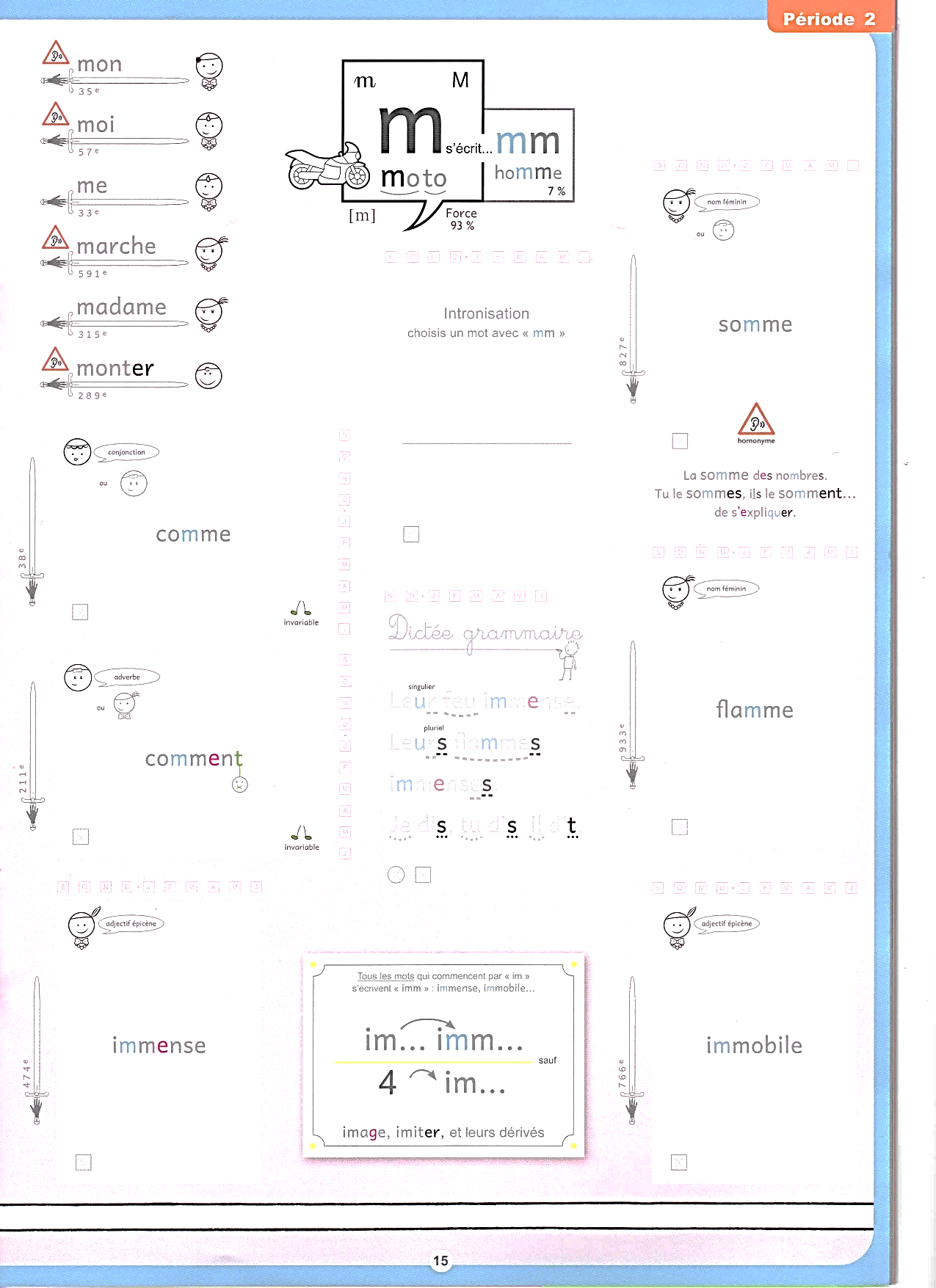 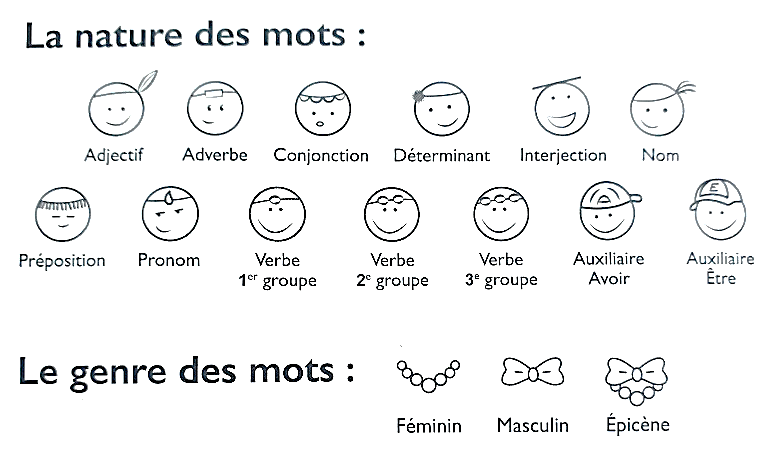 était
le sien
Son père est
chasseur de loups.
des
singulier
rencontrer
Il rencontre une
la sienne
était
fille et une louve.
S
S
O
O
N
N
D
D
J
J
F
F
M
M
A
A
M
M
J
J
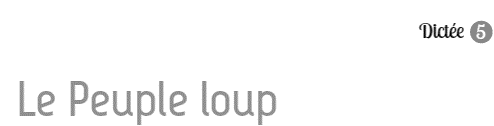 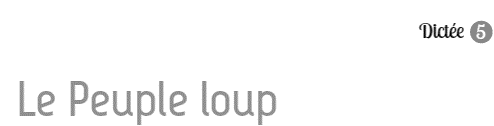 Groupe jaune
F
M
M
J
S
O
N
D
A
J
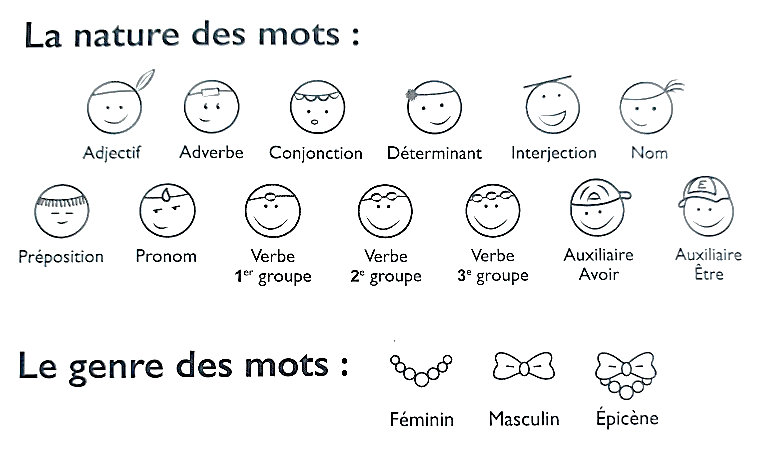 Nom masculin
Nom masculin
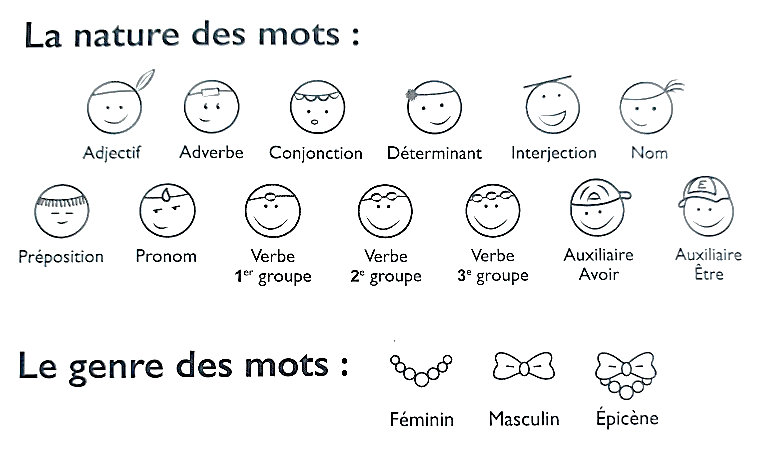 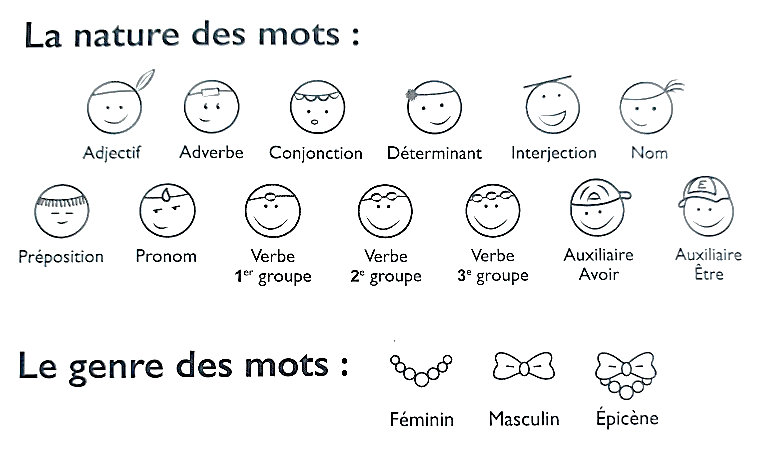 Nom masculin
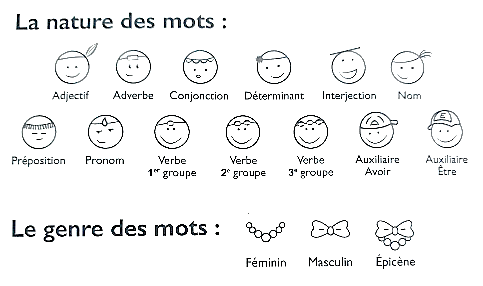 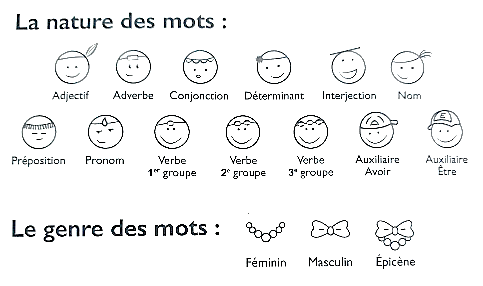 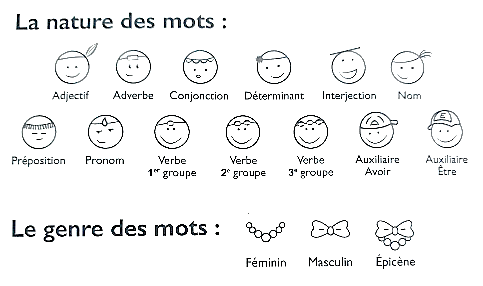 père
chasseur
loup
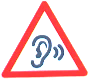 homonyme
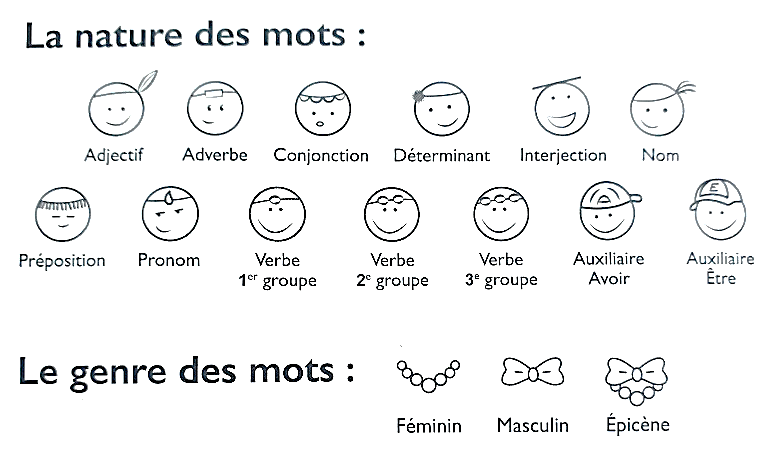 Nom féminin
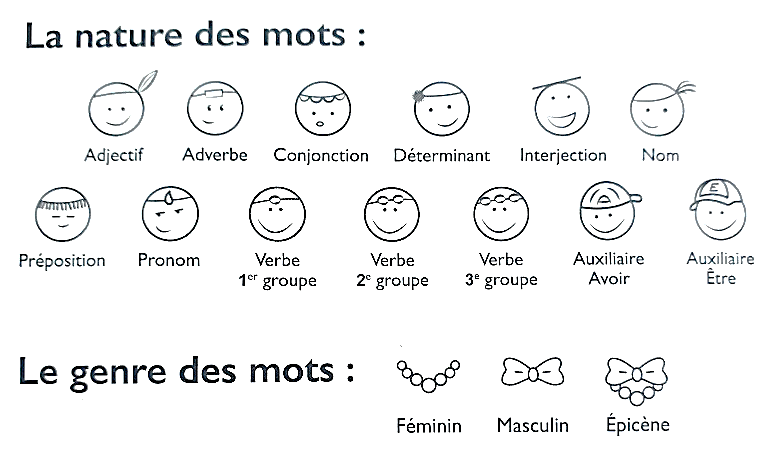 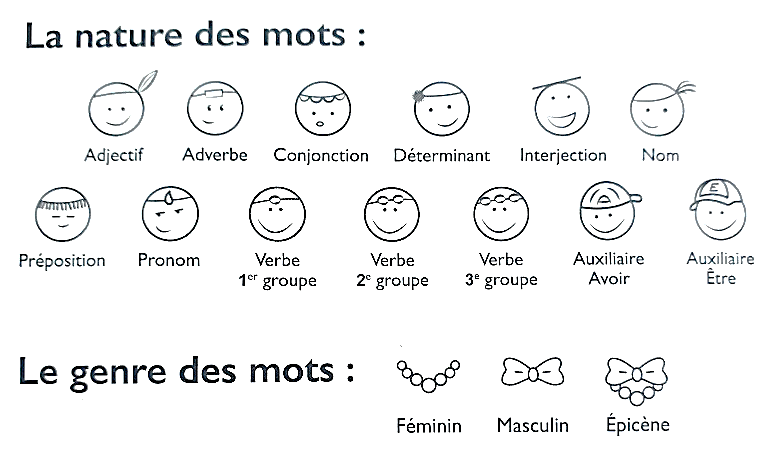 Nom féminin
Nom féminin
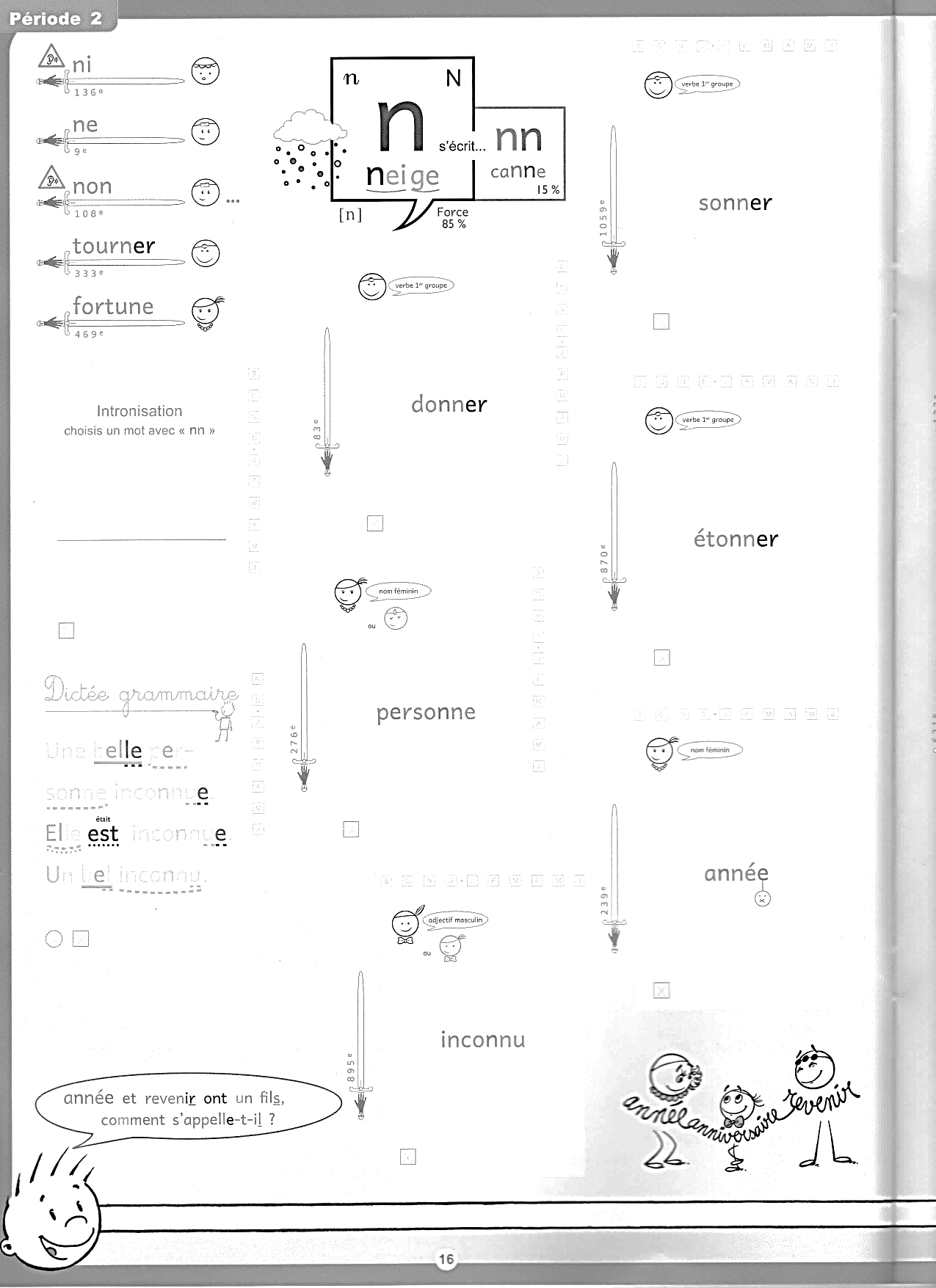 M
M
M
J
J
J
M
M
M
A
A
A
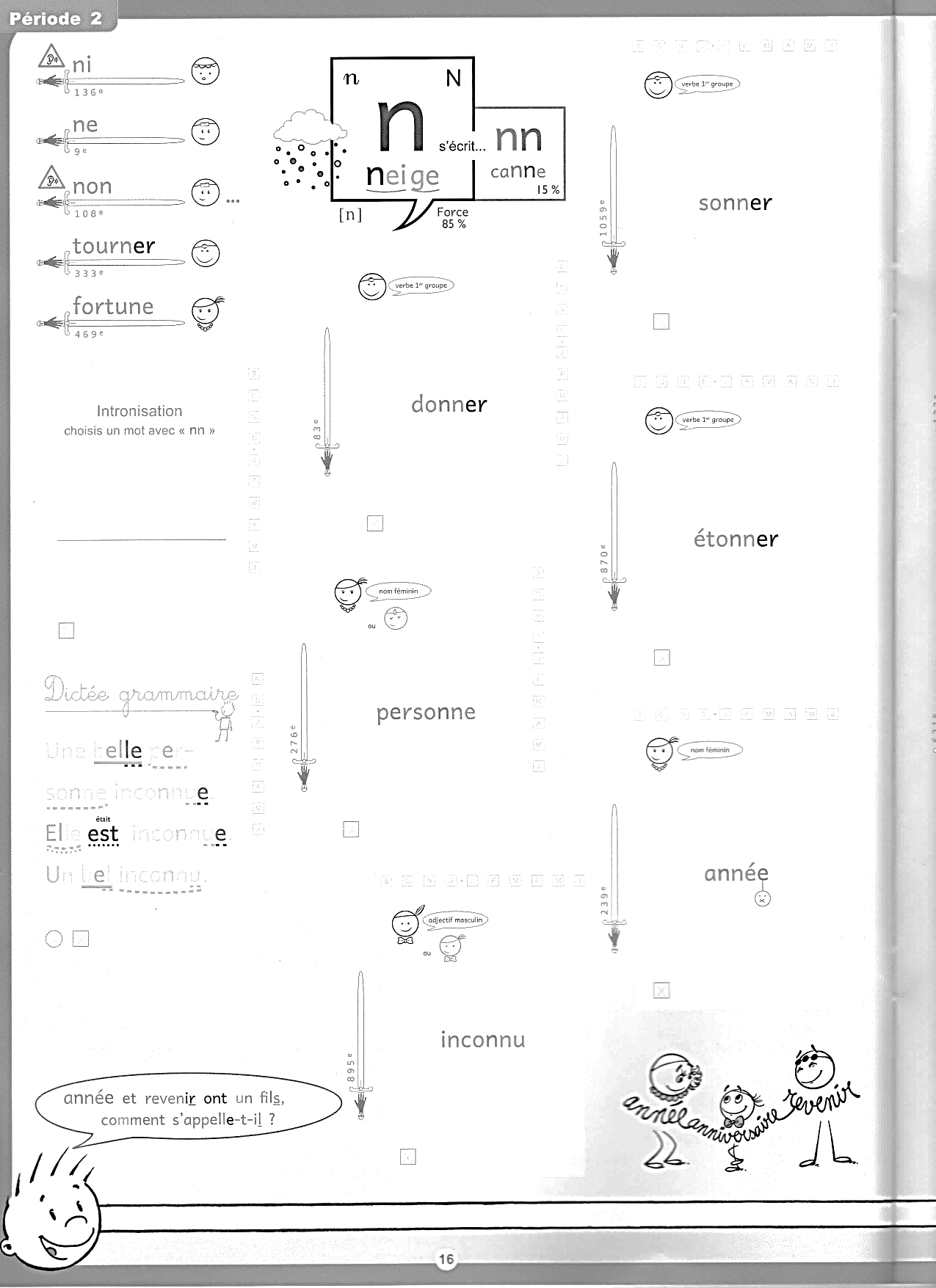 J
J
J
F
F
F
S
S
S
O
O
O
N
N
N
D
D
D
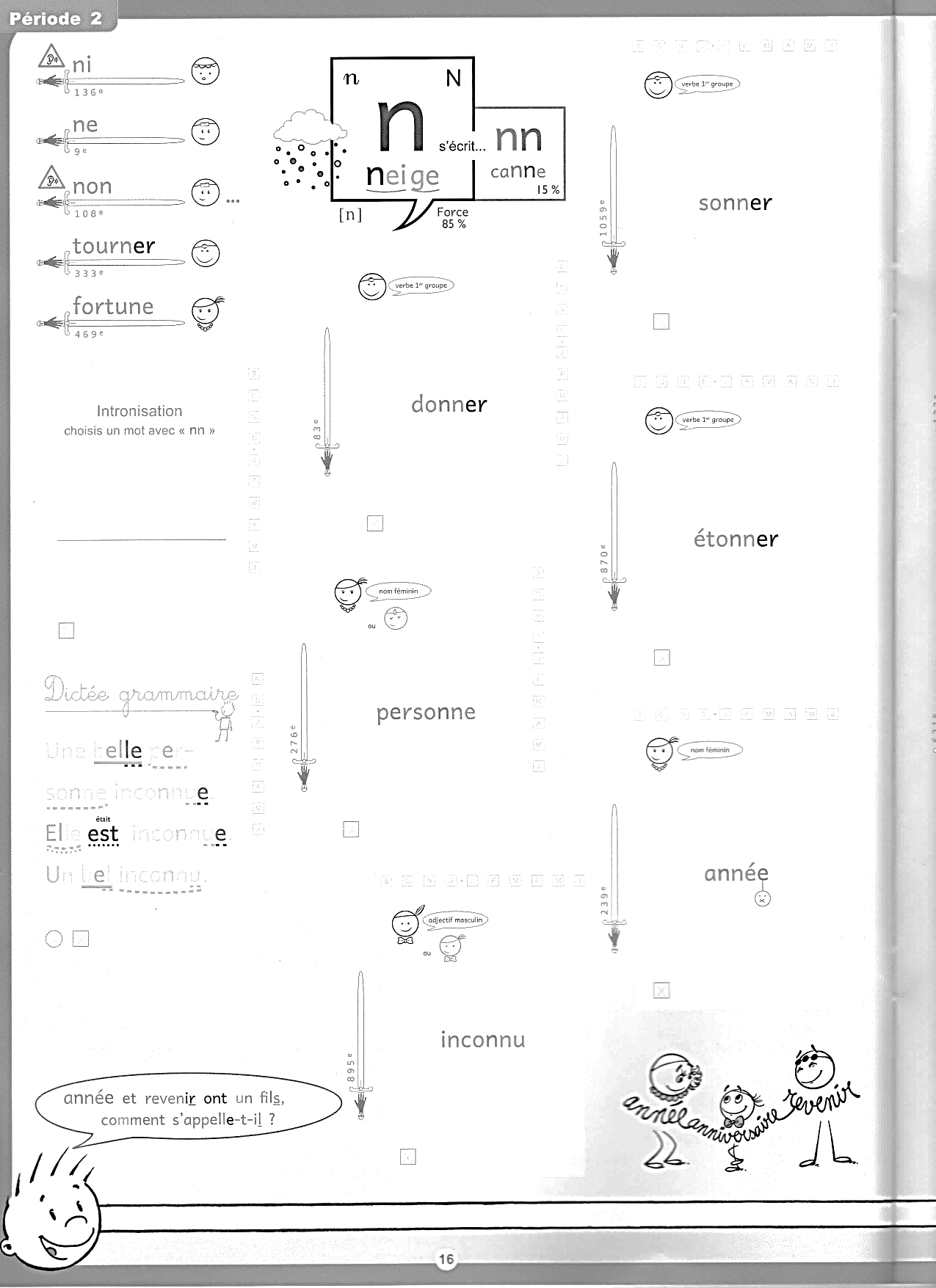 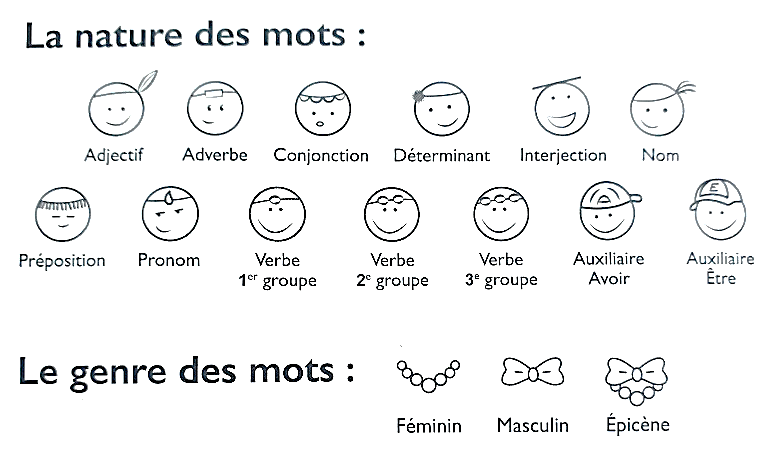 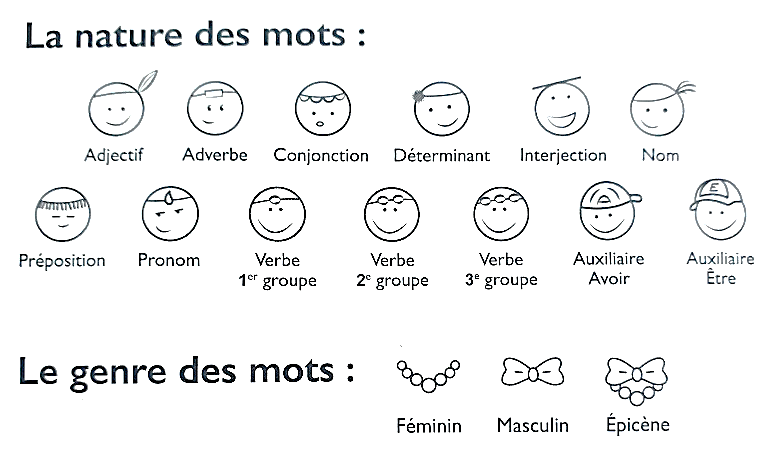 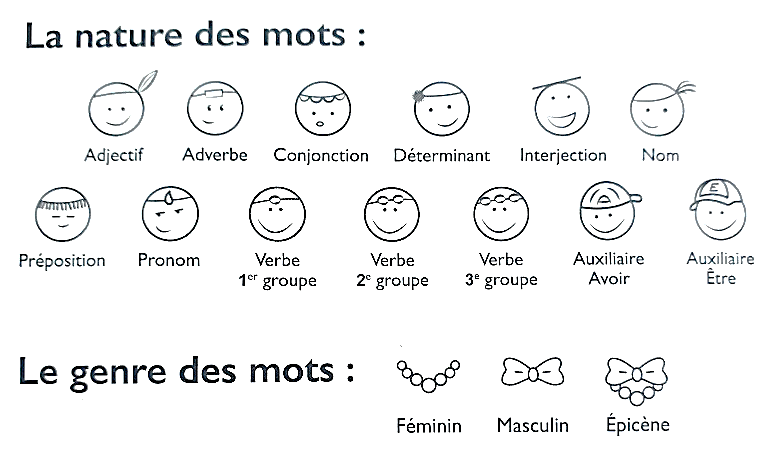 forêt
nuit
fille
F
M
M
J
S
O
N
D
A
J
F
M
M
J
S
O
N
D
A
J
F
M
M
J
S
O
N
D
A
J
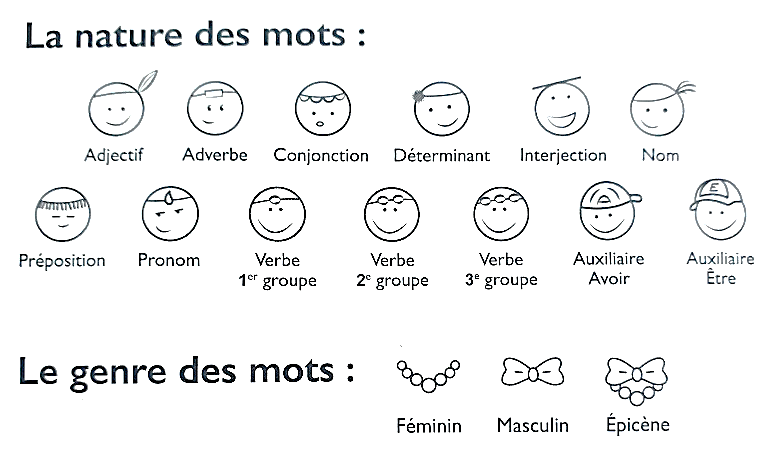 Adjectif masculin
verbe 1er groupe
verbe 3ème groupe
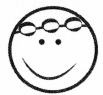 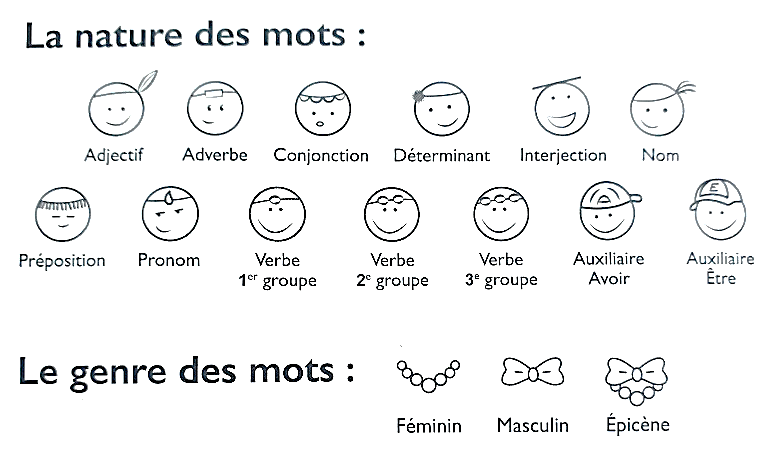 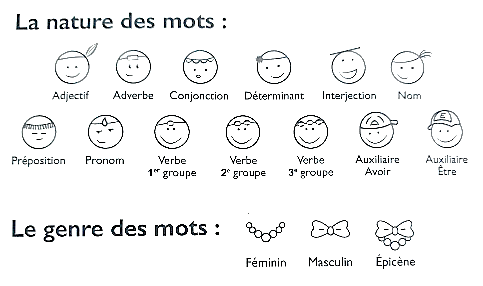 petit
vivre
rencontrer
Féminin :
petite
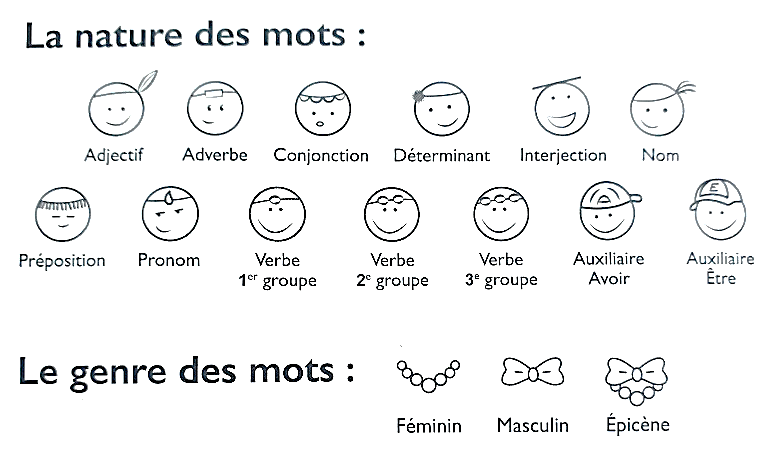 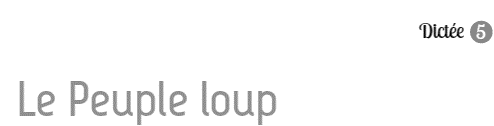 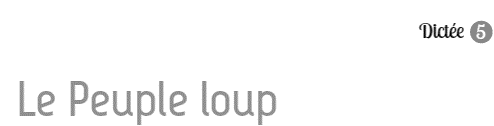 Dictée grammaire
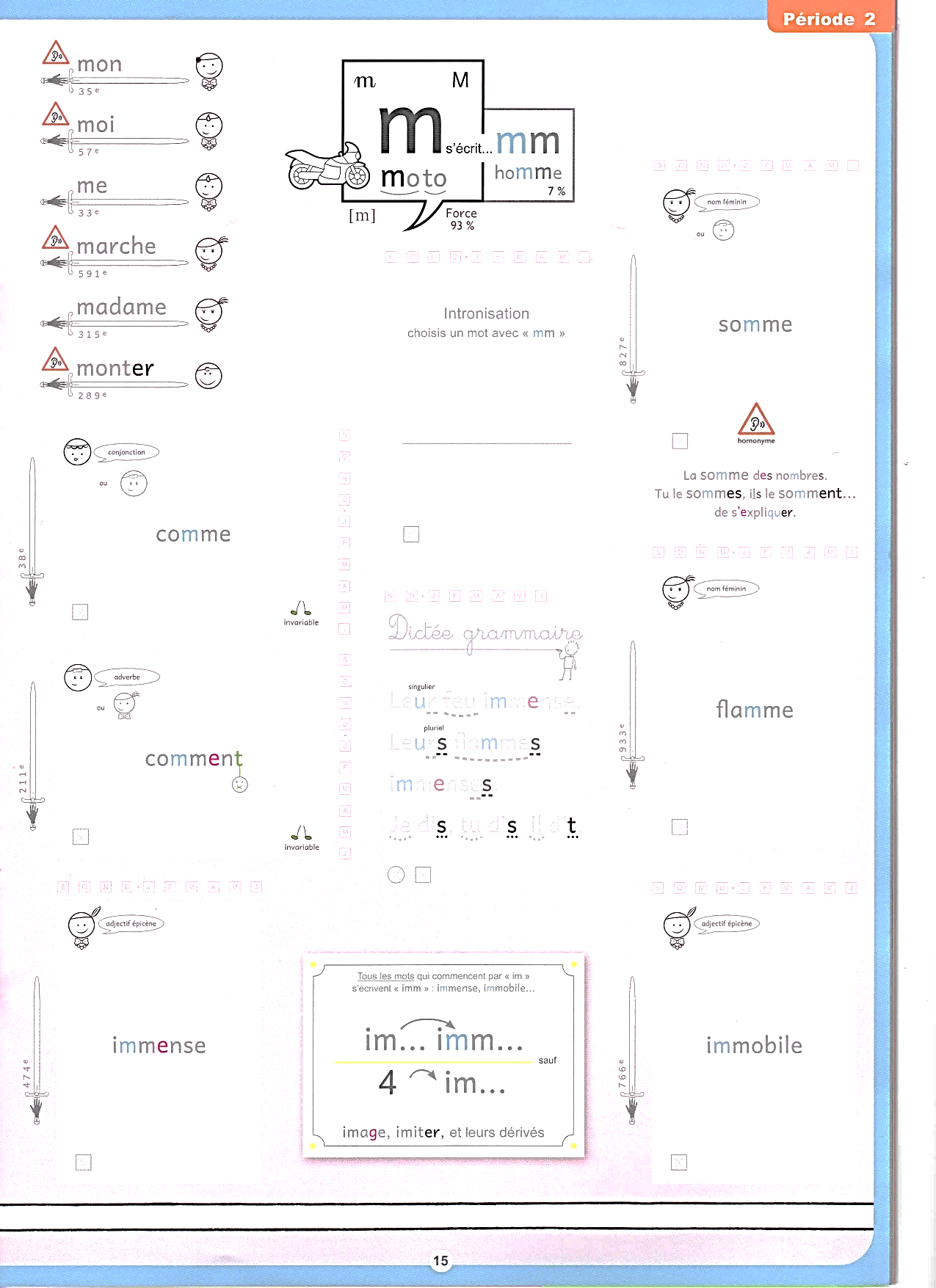 était
le sien
Son père est
chasseur de loups.
des
pluriel
Des petites amies.
la sienne
était
Sa mère est partie.
D
J
F
M
A
M
J
S
S
O
O
N
N
D
D
J
J
F
F
M
M
A
A
M
M
J
J
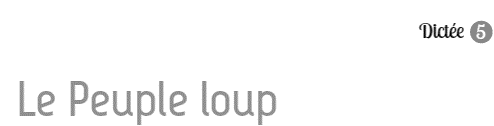 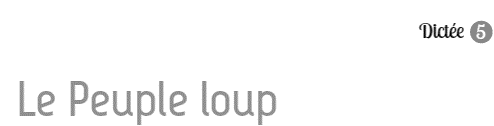 Groupe vert
F
M
M
J
S
O
N
D
A
J
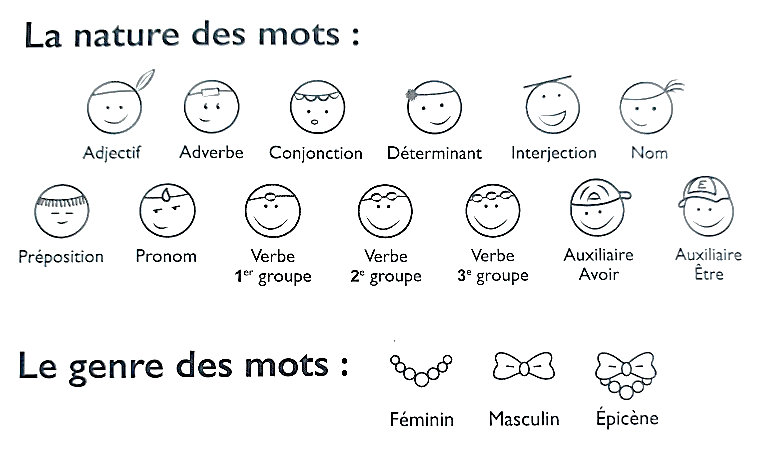 Nom masculin
Nom masculin
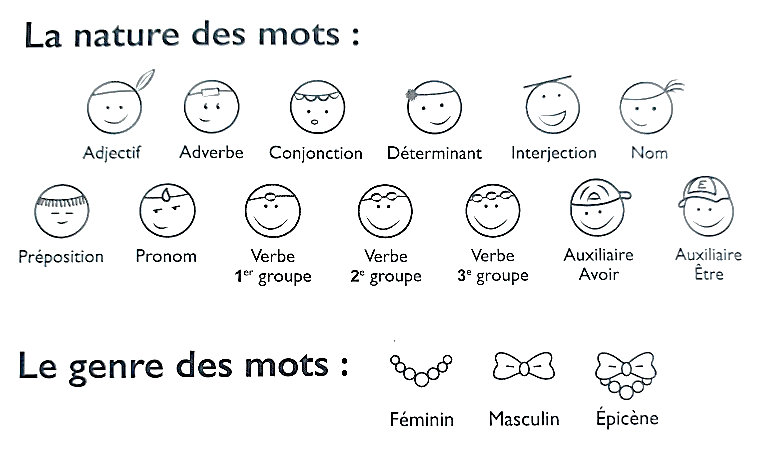 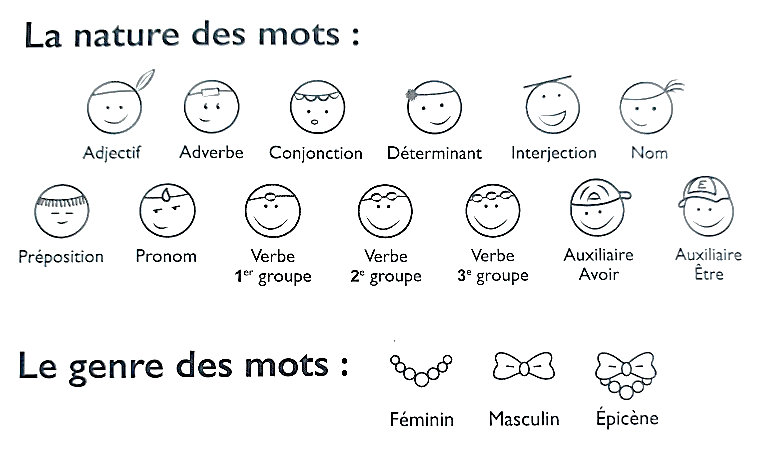 Nom masculin
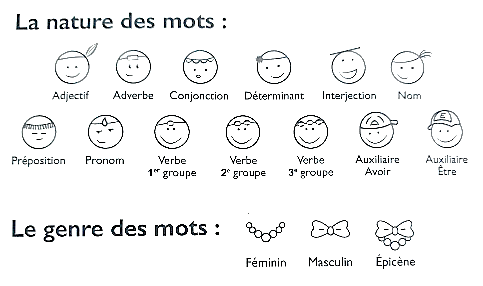 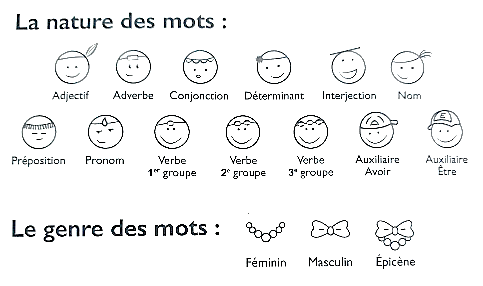 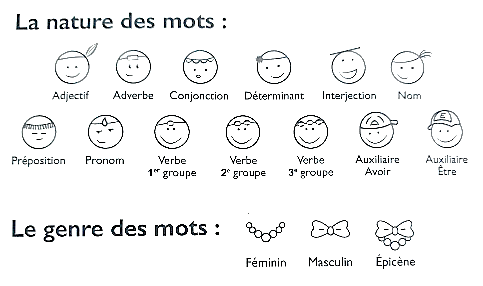 père
chasseur
loup
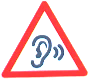 homonyme
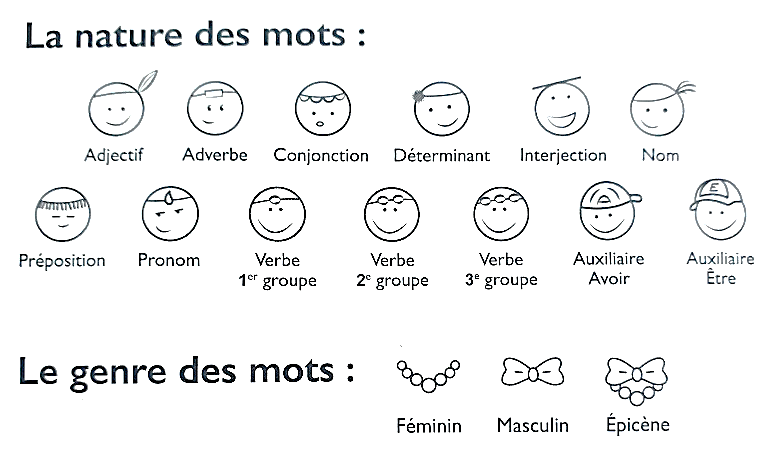 Nom féminin
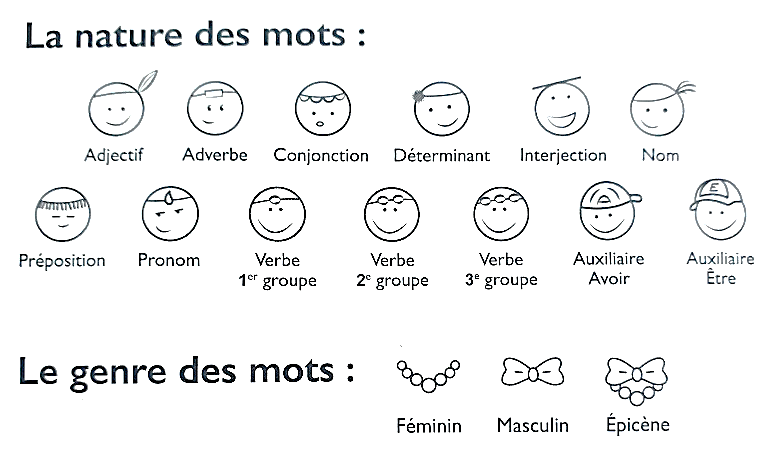 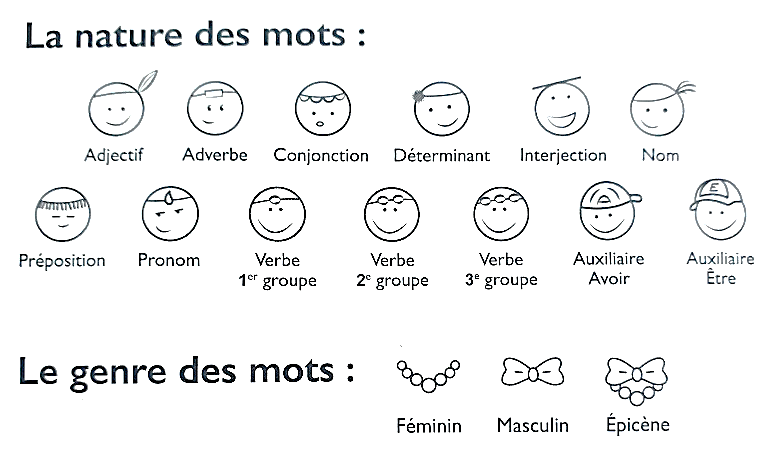 Nom féminin
Nom féminin
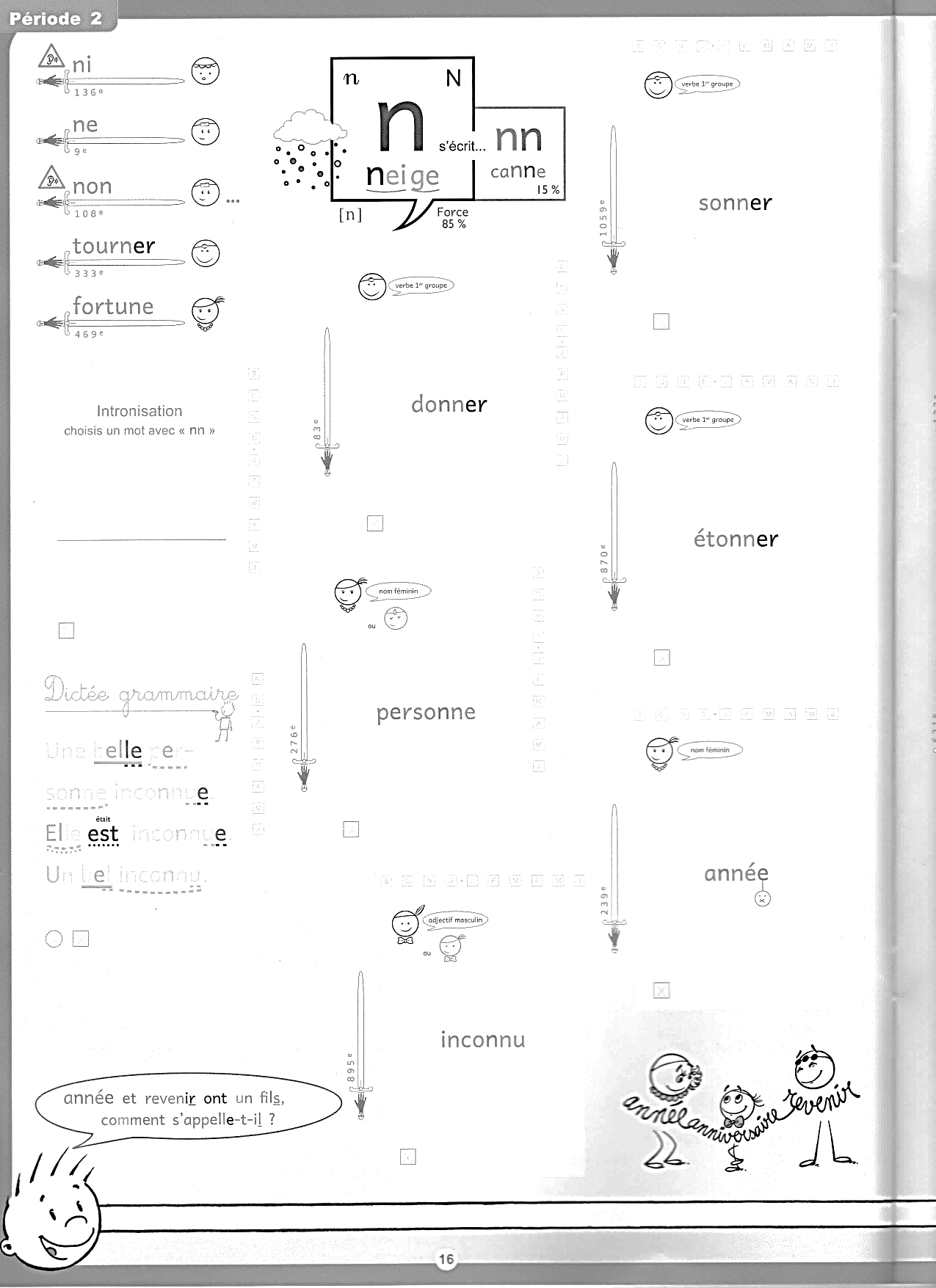 M
M
M
J
J
J
M
M
M
A
A
A
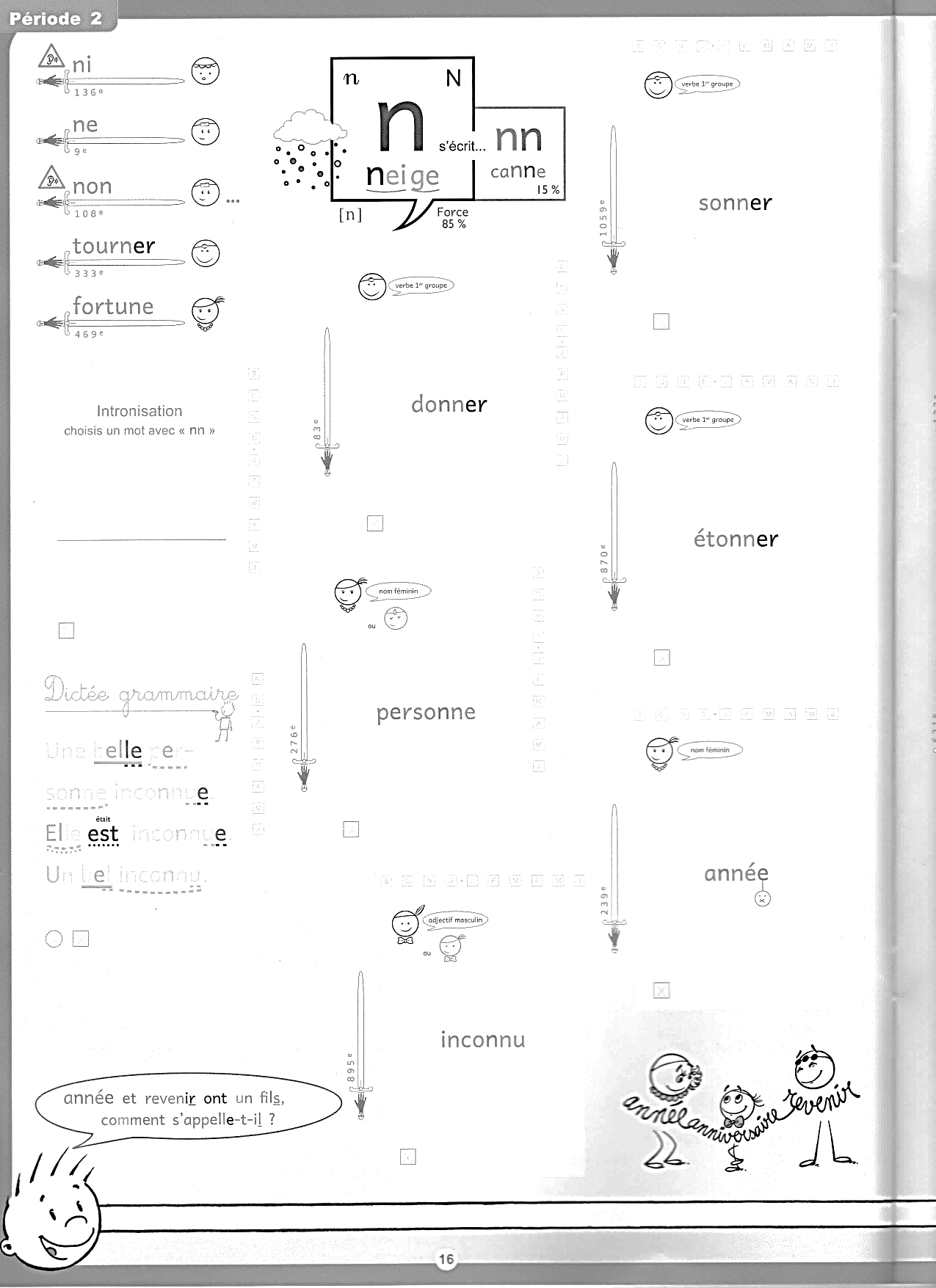 J
J
J
F
F
F
S
S
S
O
O
O
N
N
N
D
D
D
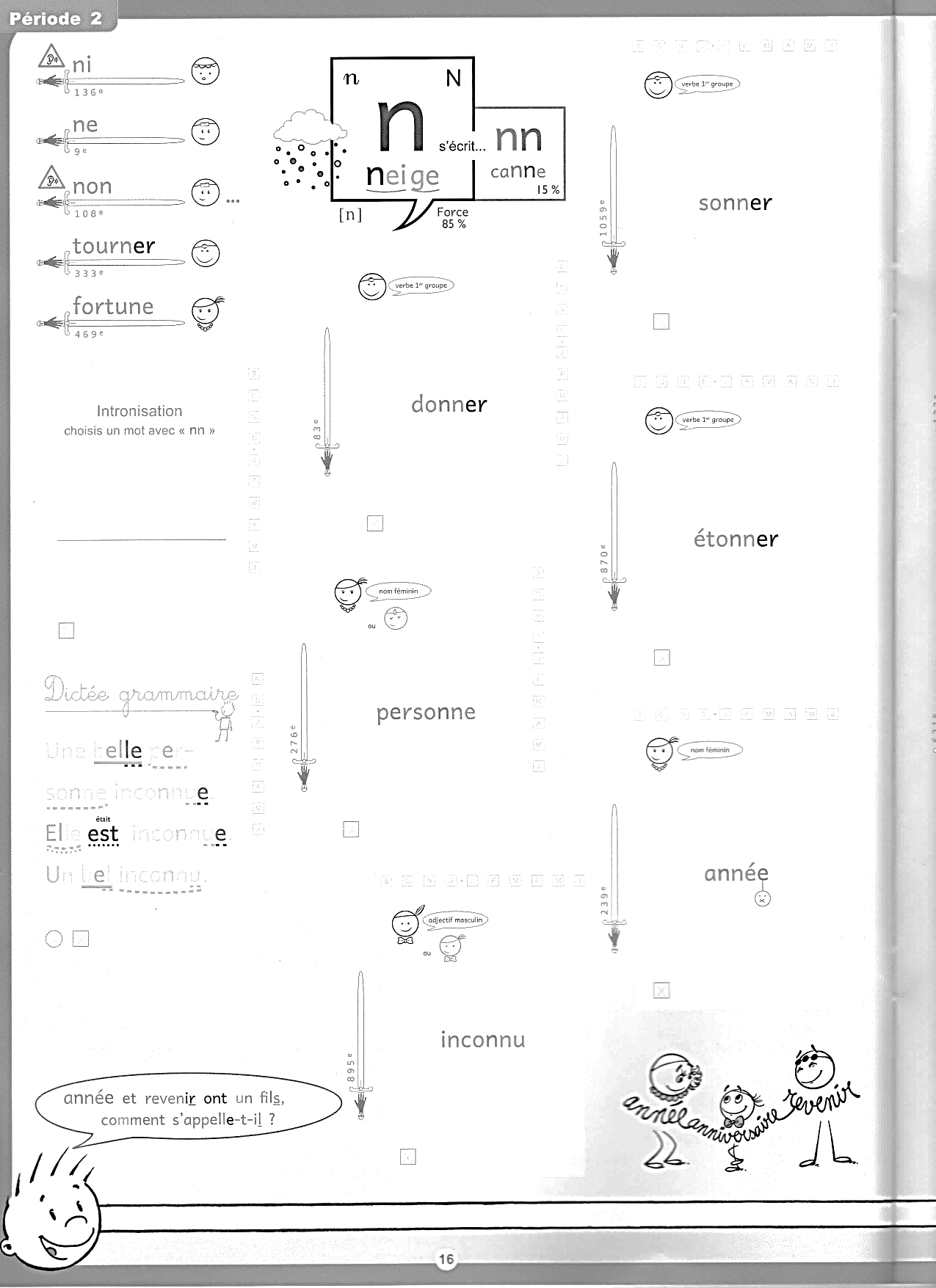 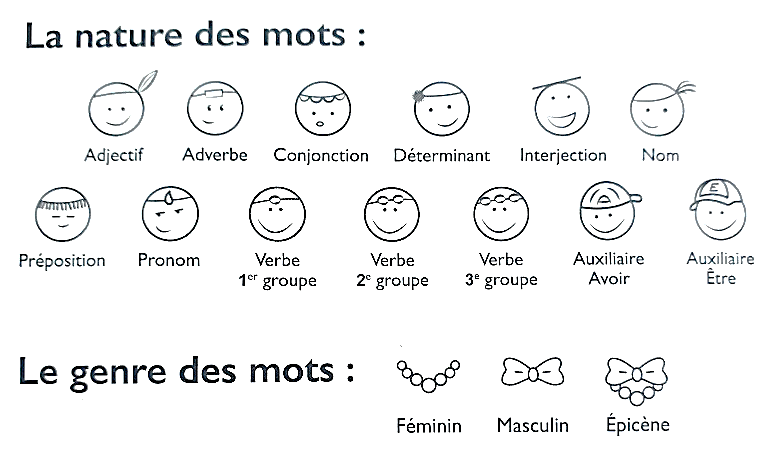 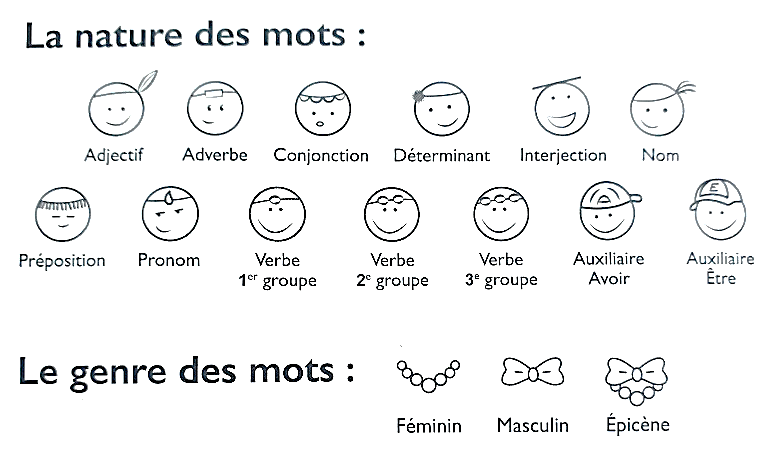 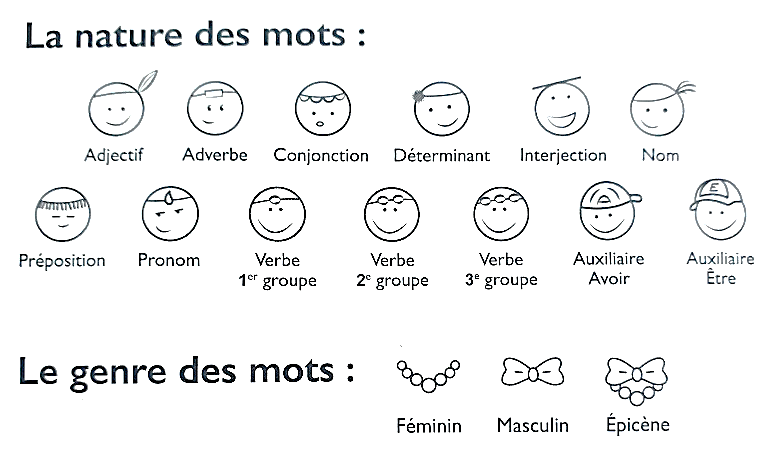 forêt
nuit
fille
F
M
M
J
S
O
N
D
A
J
F
M
M
J
S
O
N
D
A
J
F
M
M
J
S
O
N
D
A
J
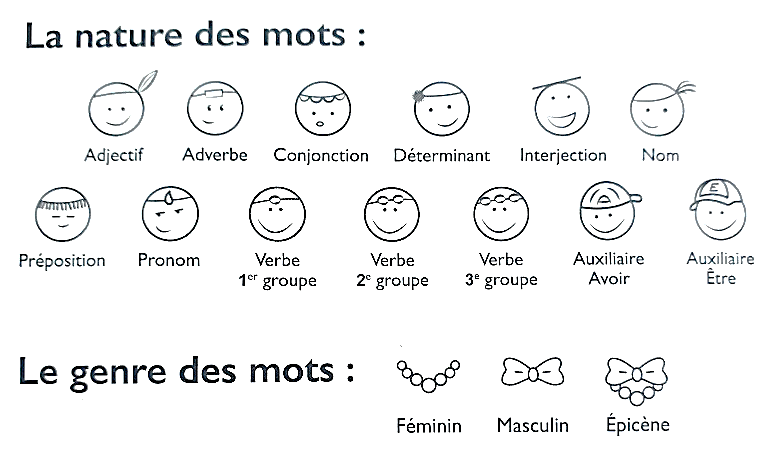 Adjectif masculin
verbe 1er groupe
verbe 3ème groupe
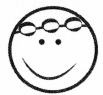 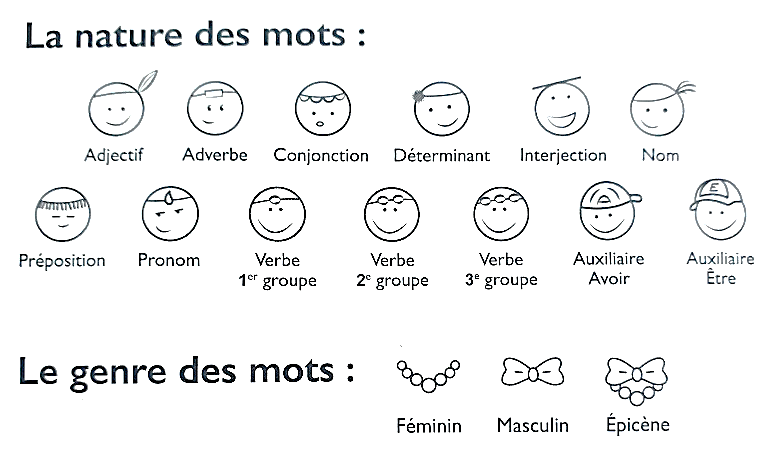 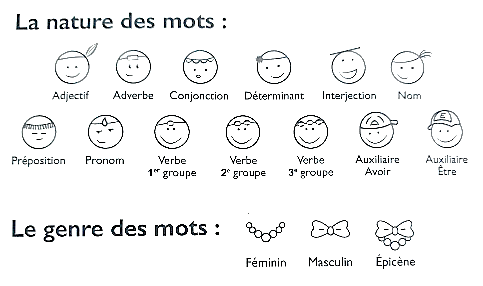 petit
vivre
rencontrer
Féminin :
petite
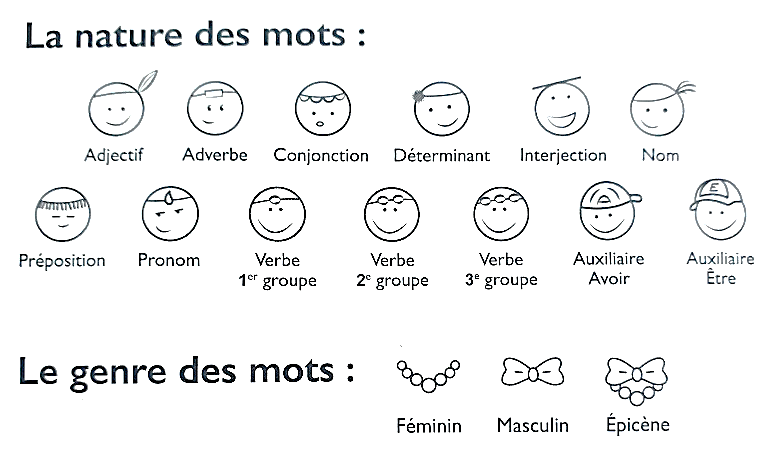 S
O
N
D
J
F
M
A
M
J
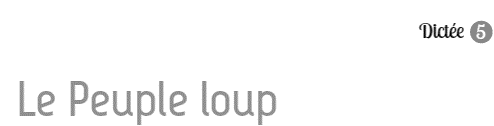 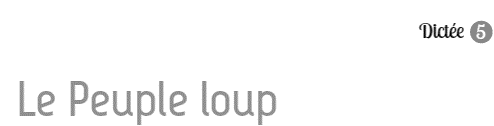 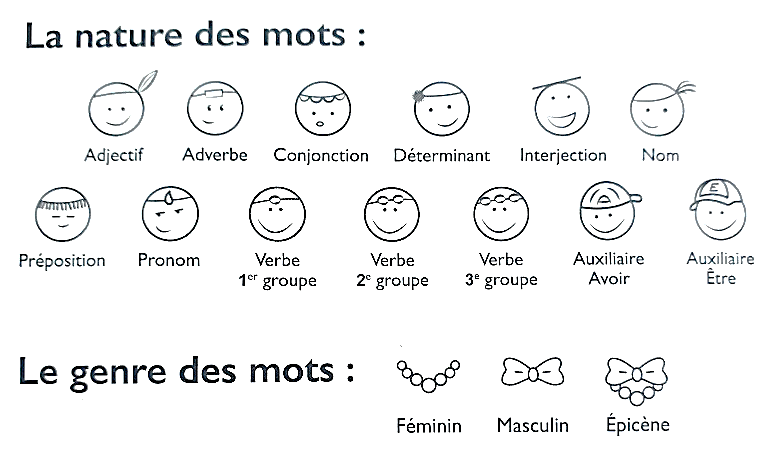 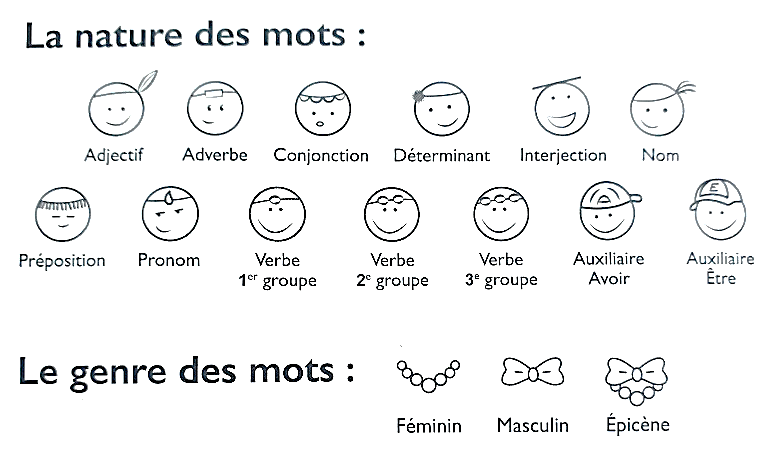 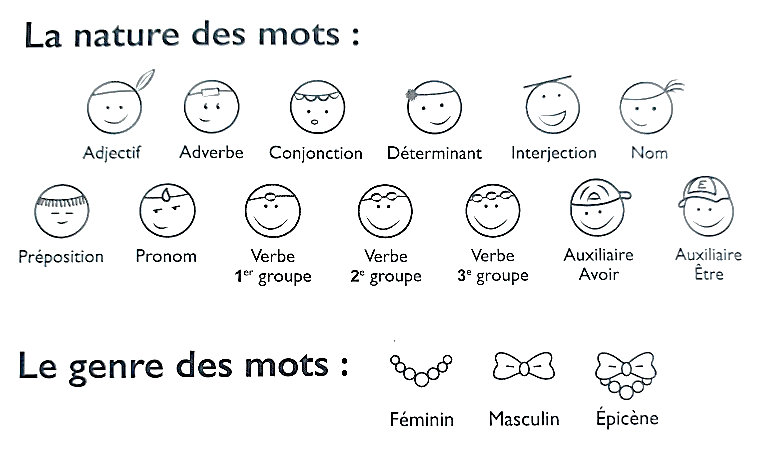 Nom féminin
Nom féminin
Nom masculin
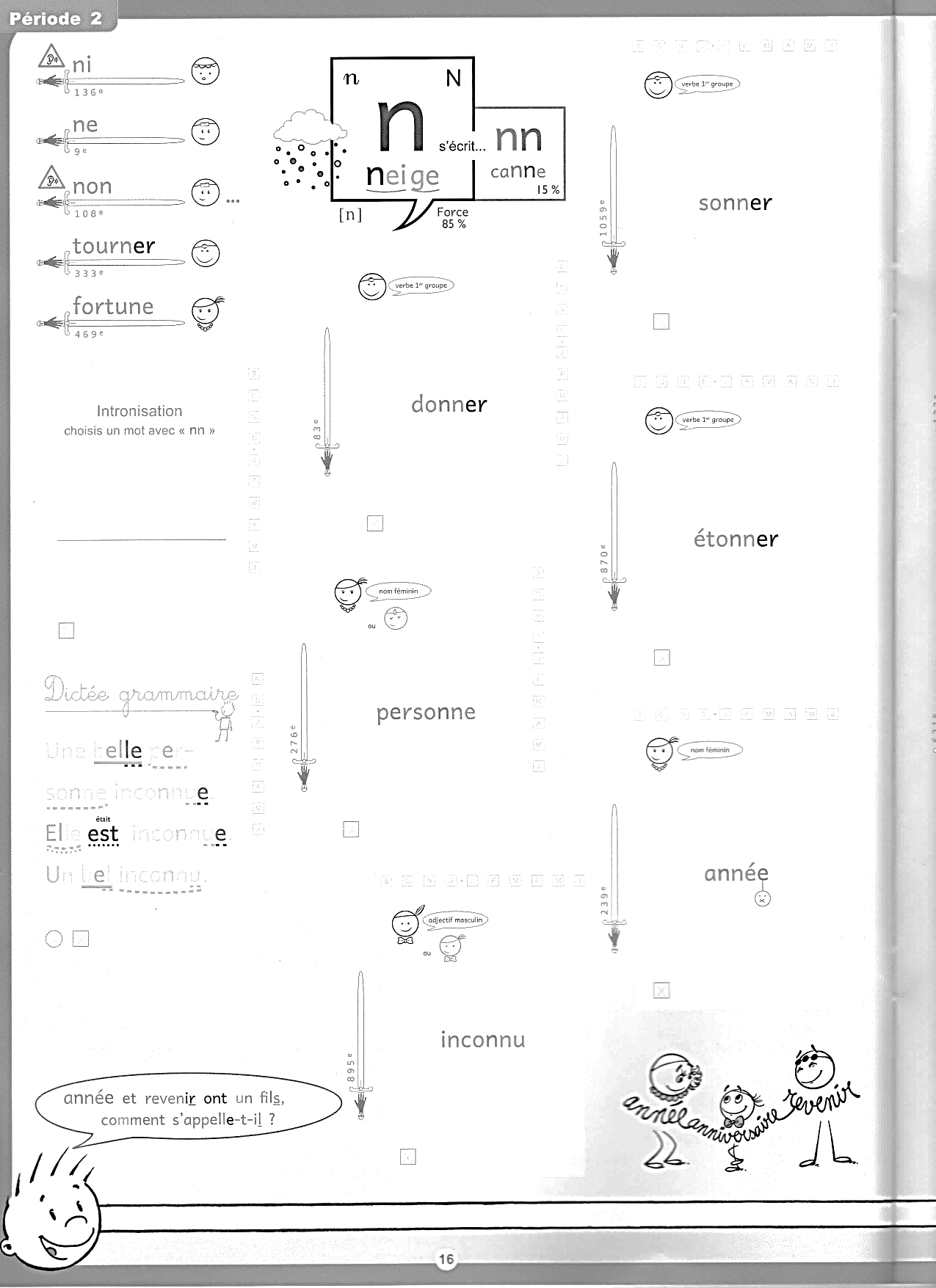 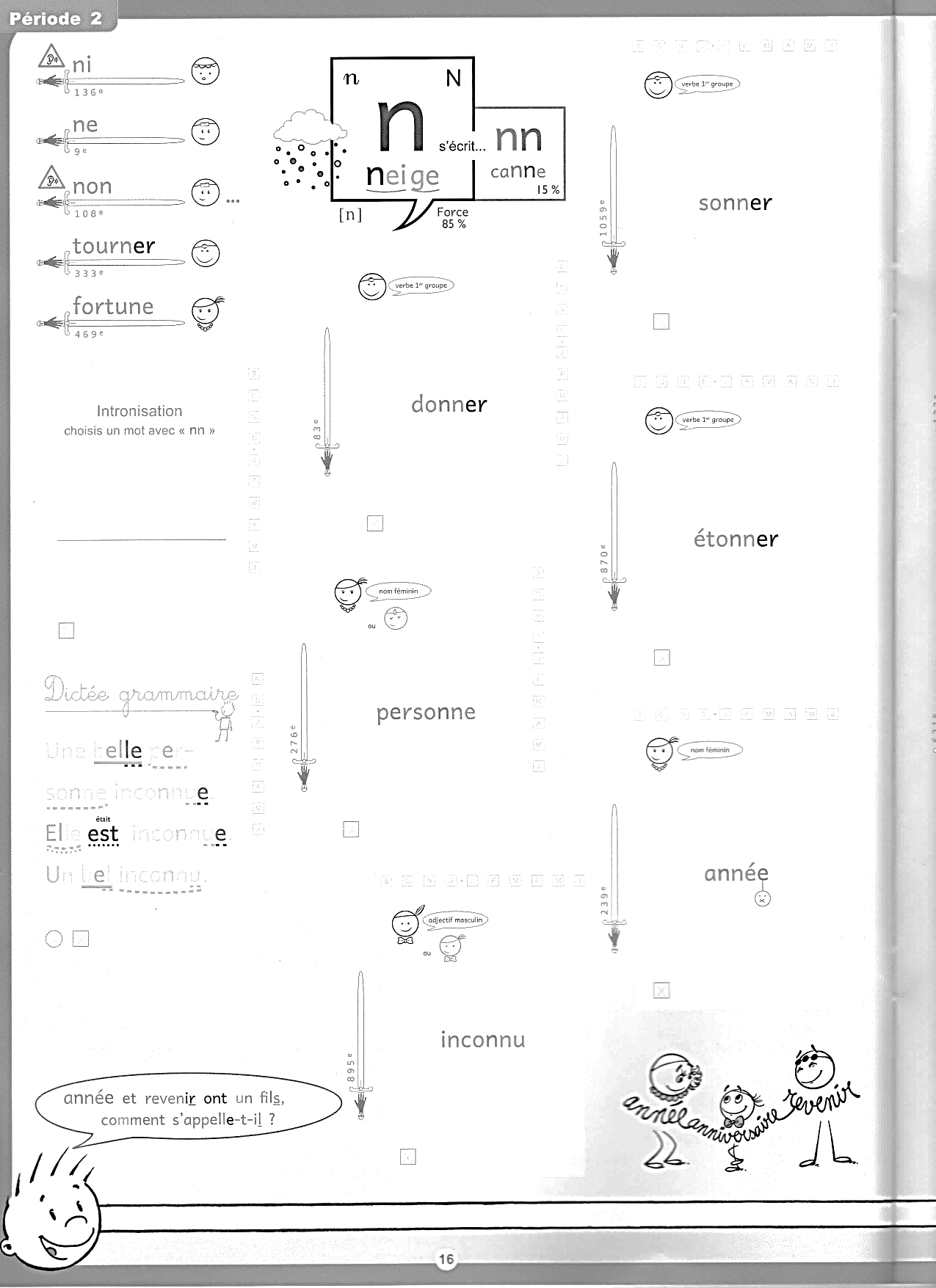 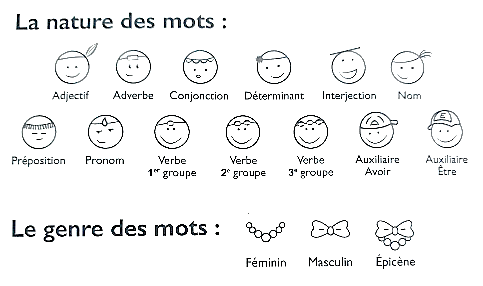 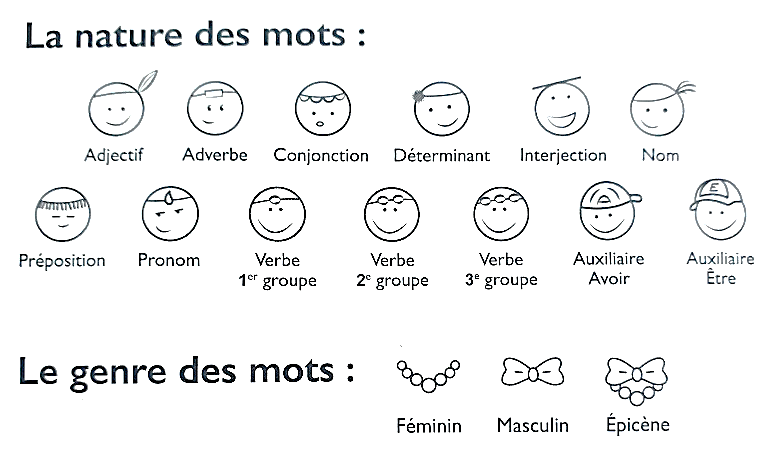 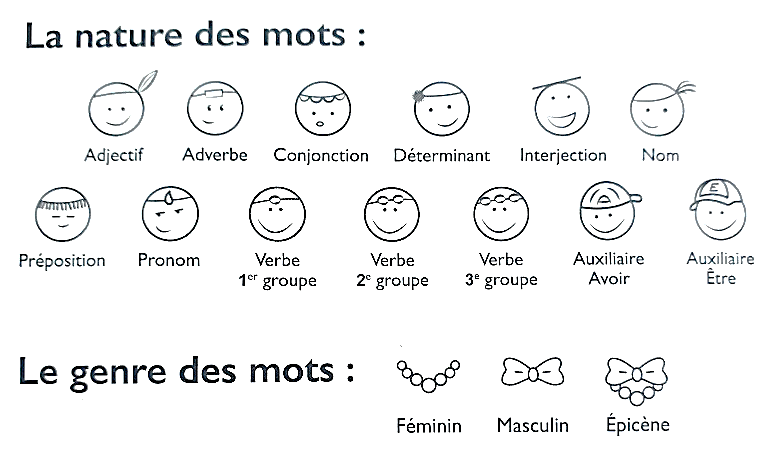 humain
fillette
différence
verbe du 3ème groupe
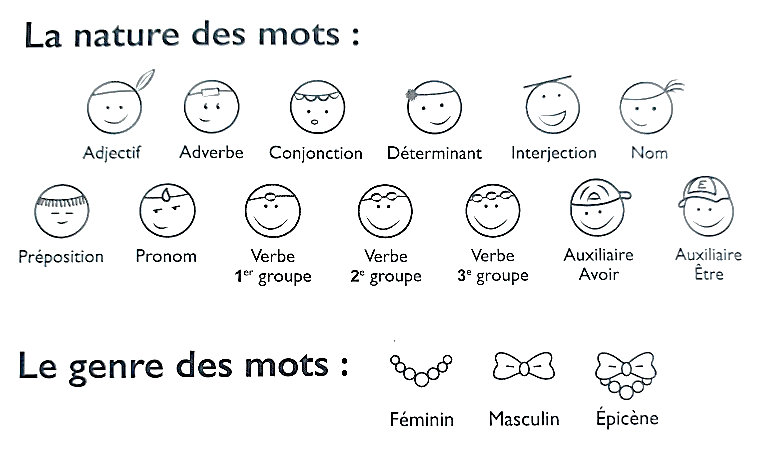 Nom masculin
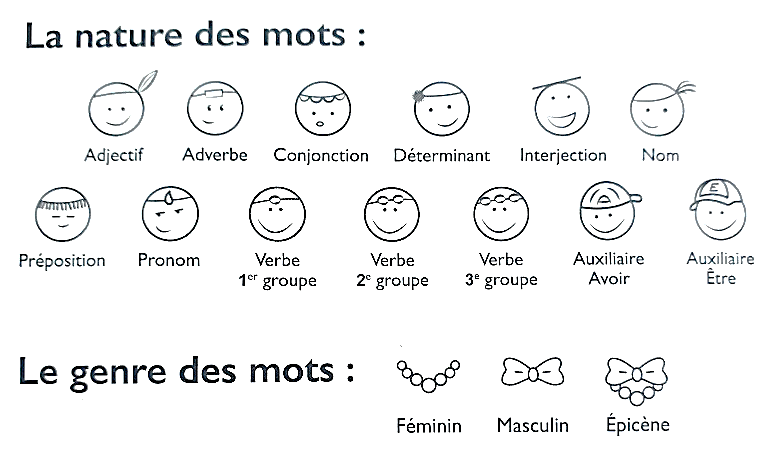 Nom féminin
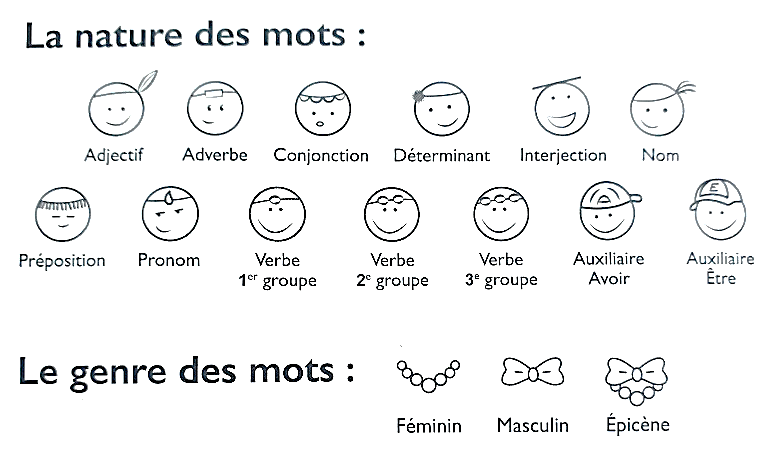 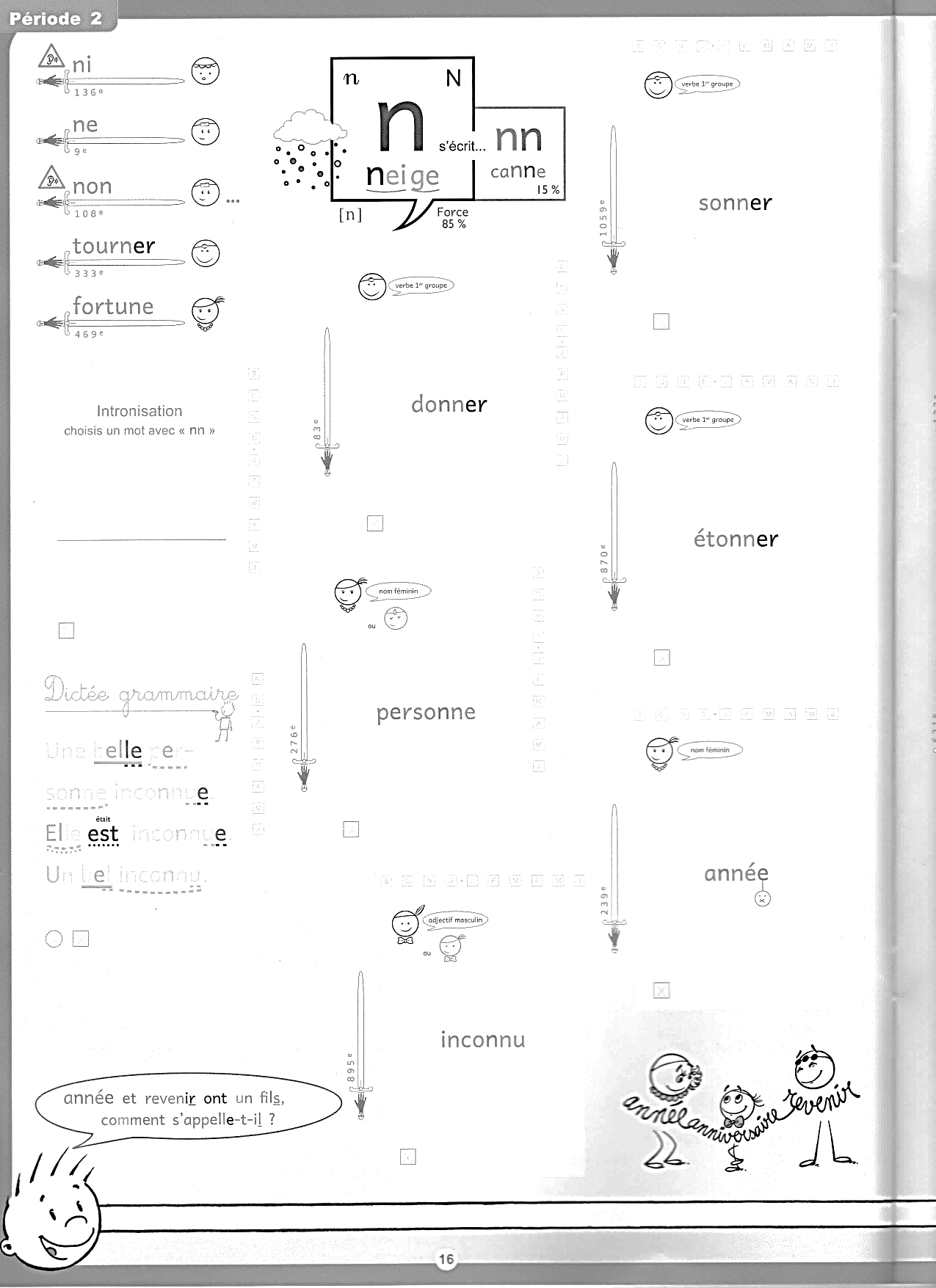 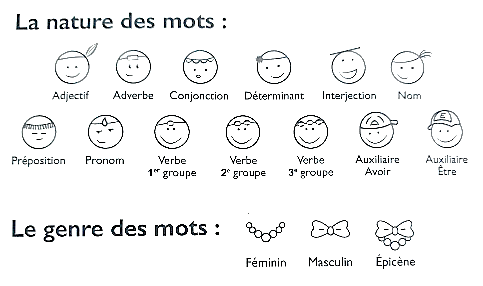 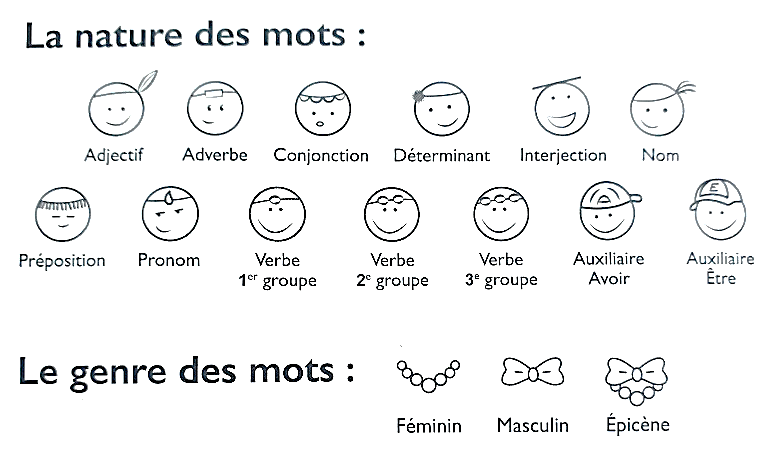 M
M
M
M
M
M
M
M
J
J
J
J
J
J
J
J
M
M
M
M
M
M
M
M
A
A
A
A
A
A
A
A
J
J
J
J
J
J
J
J
F
F
F
F
F
F
F
F
S
S
S
S
S
S
S
S
O
O
O
O
O
O
O
O
N
N
N
N
N
N
N
N
D
D
D
D
D
D
D
D
détruire
animal
mère
pluriel :
animaux
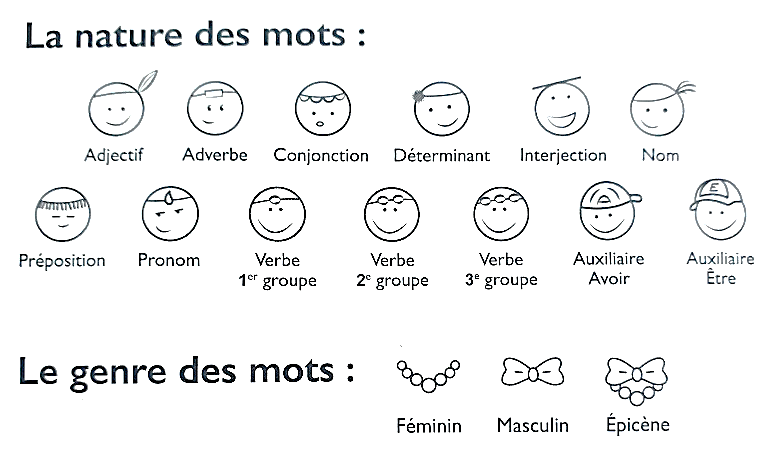 D
J
Dictée grammaire
verbe 1er groupe
verbe 1er groupe
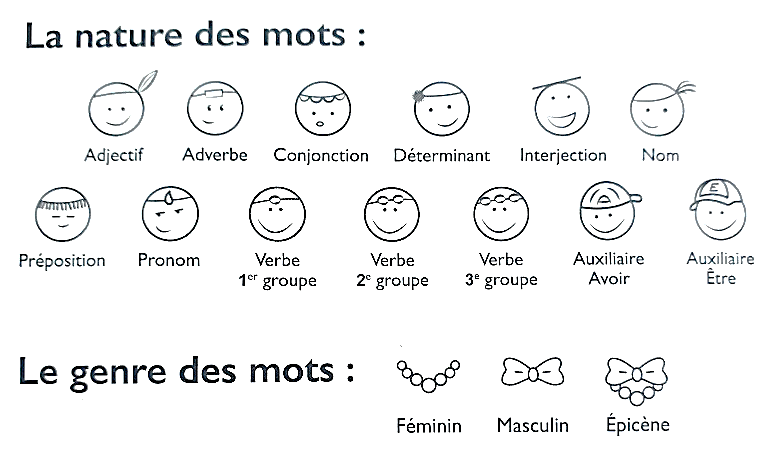 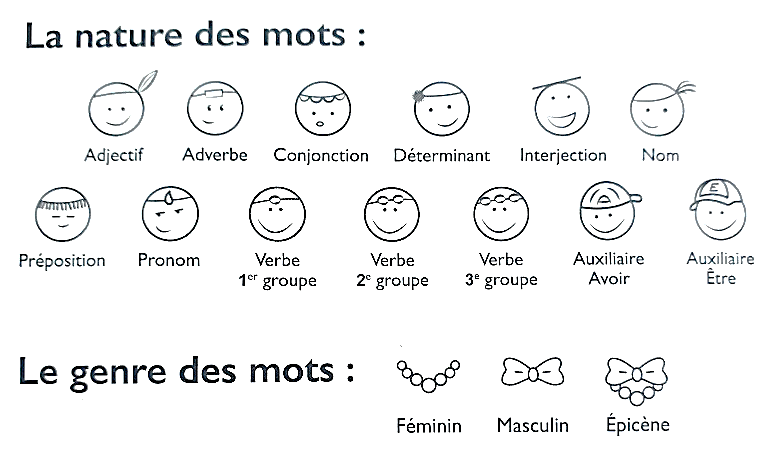 F
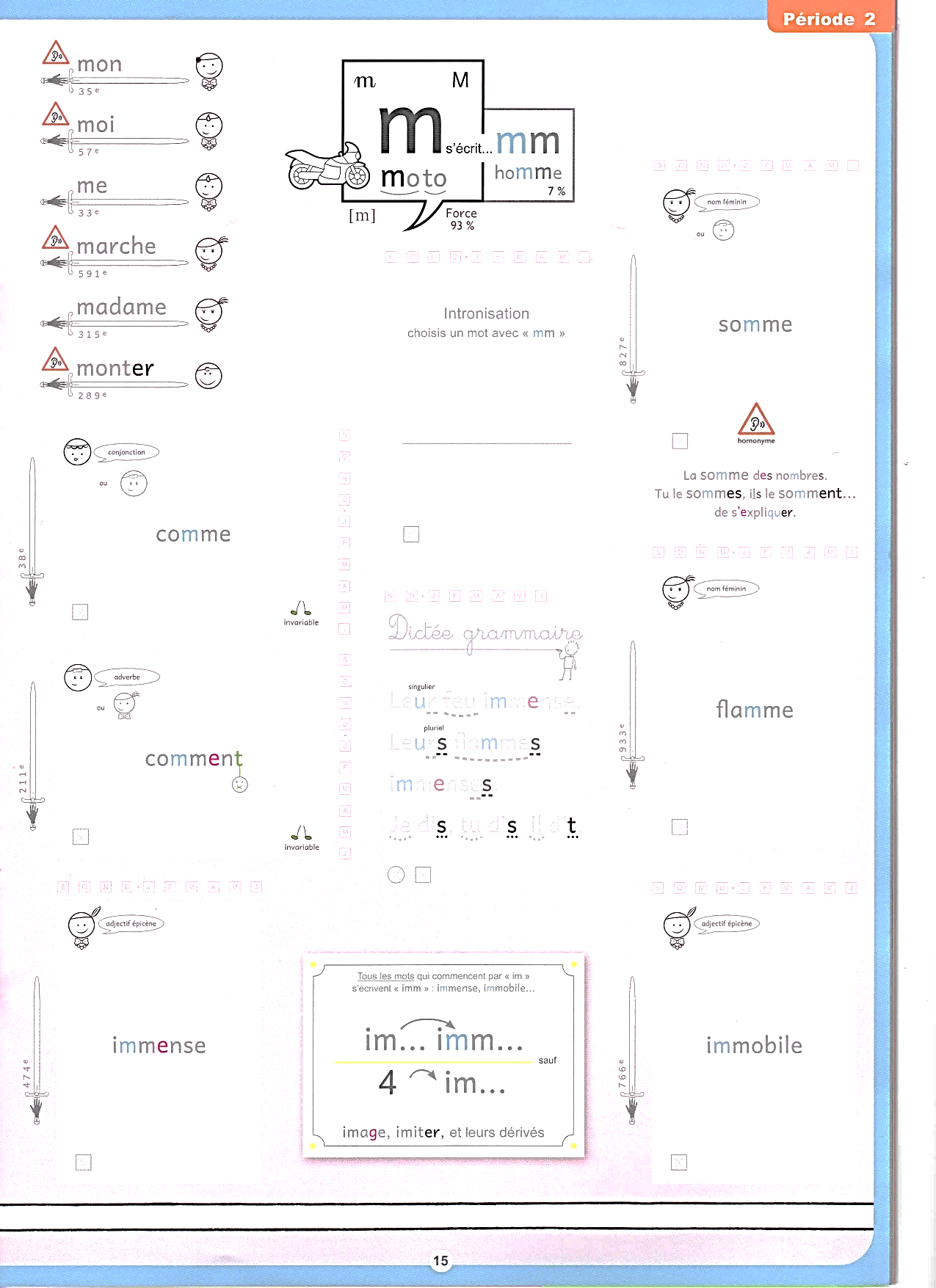 M
était
le sien
Son père est
A
M
chasseur de loups.
des
expliquer
J
chercher
pluriel
Des petites amies.
la sienne
était
Sa mère est partie.
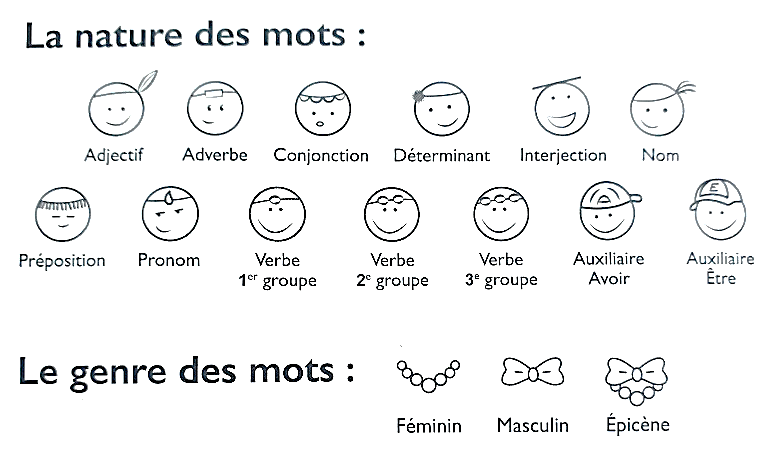 préposition
malgré
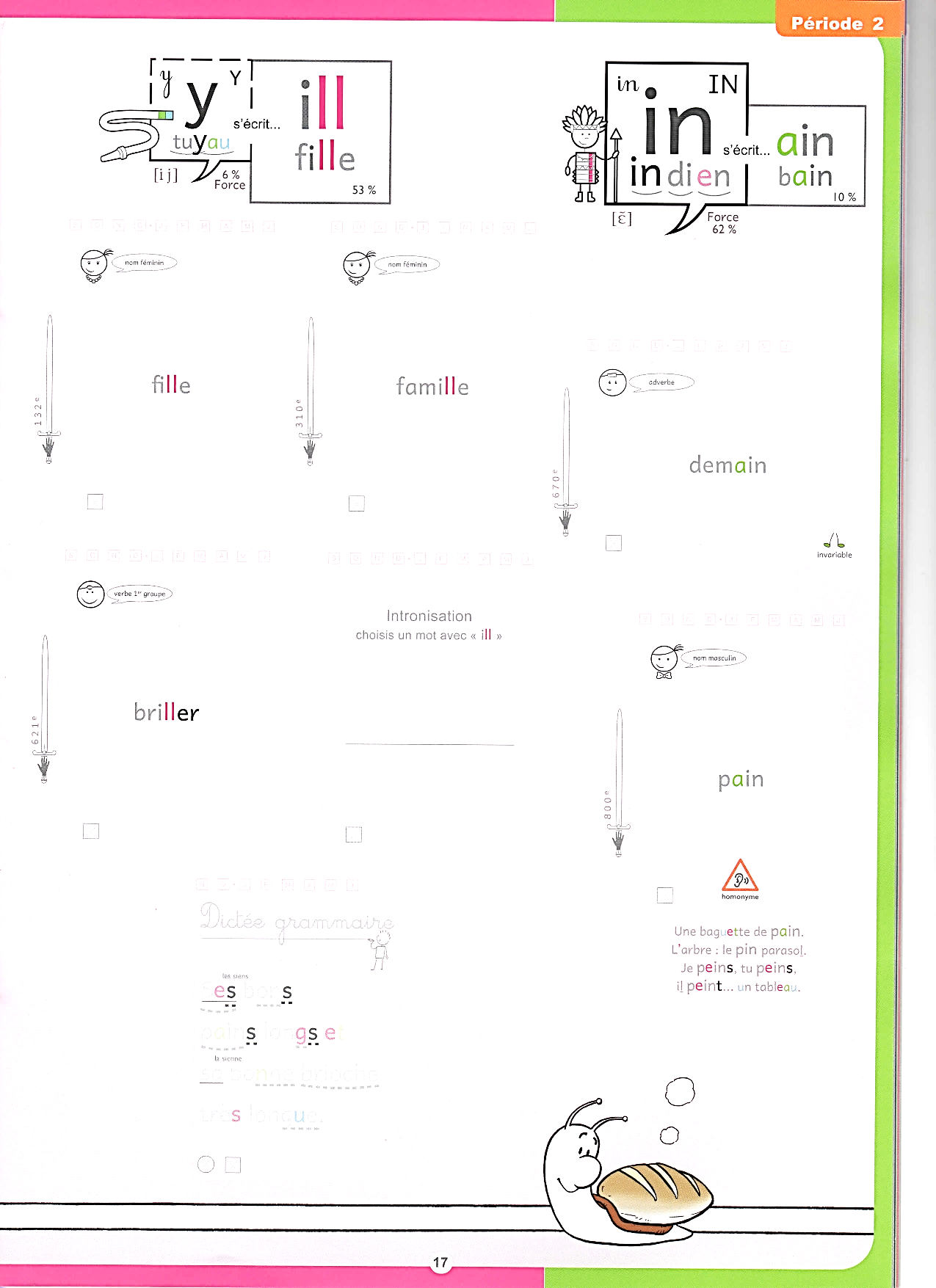 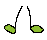 invariable